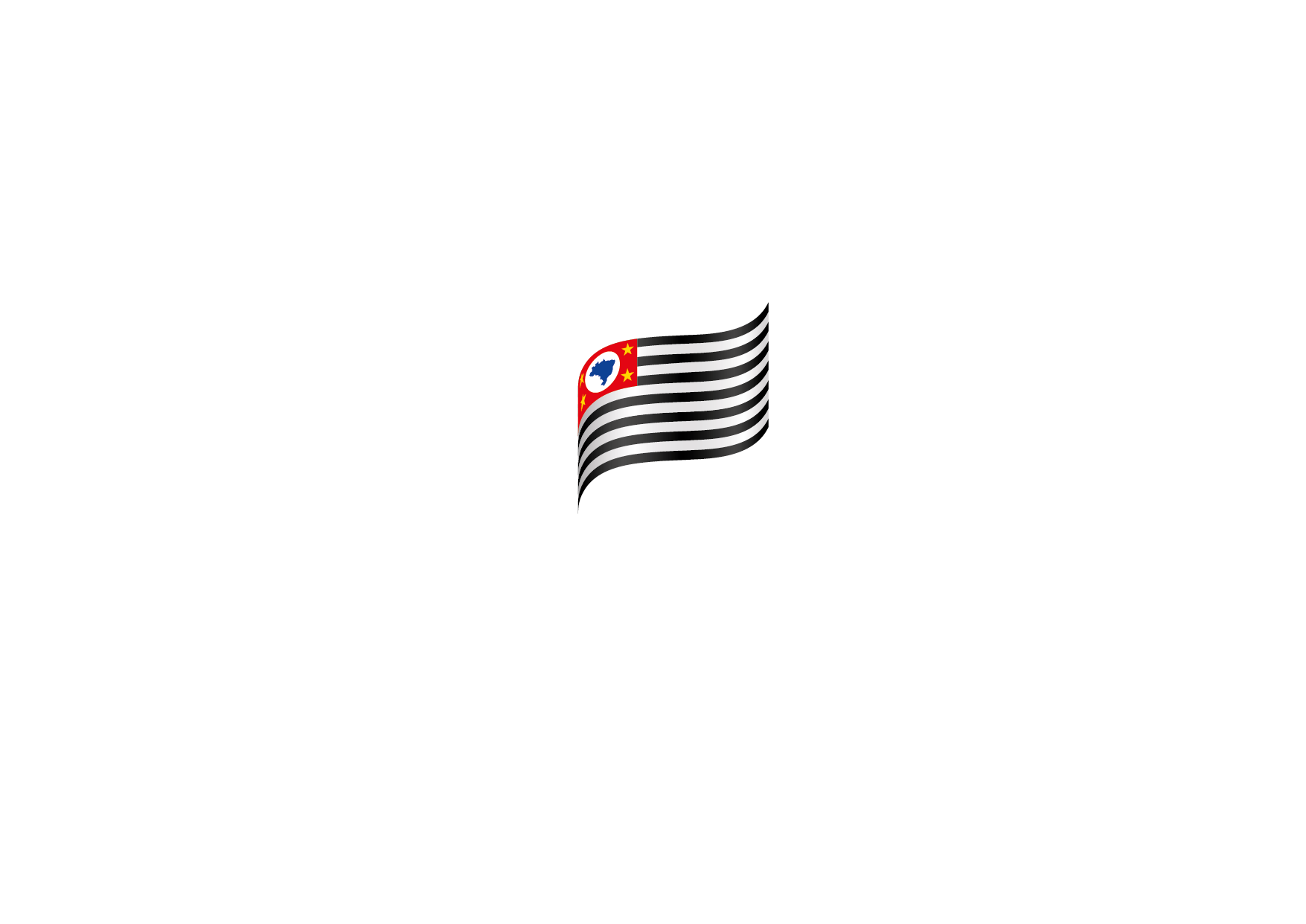 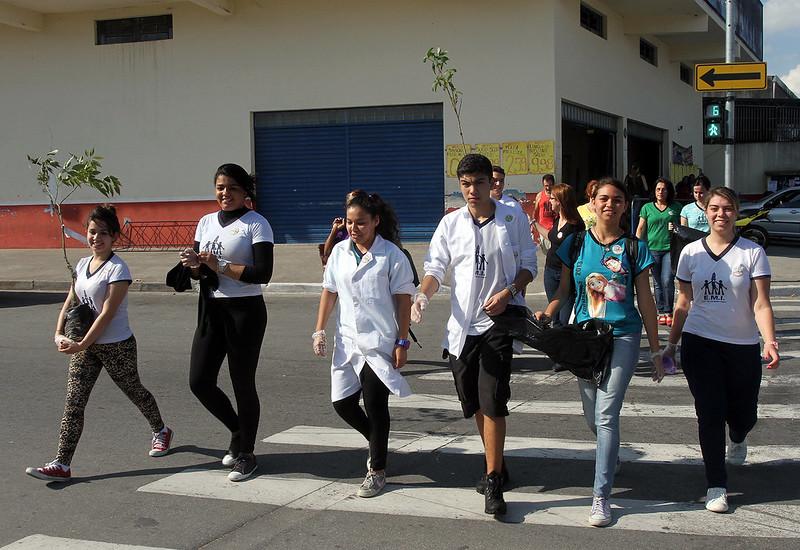 NOVO
ENSINO MÉDIO
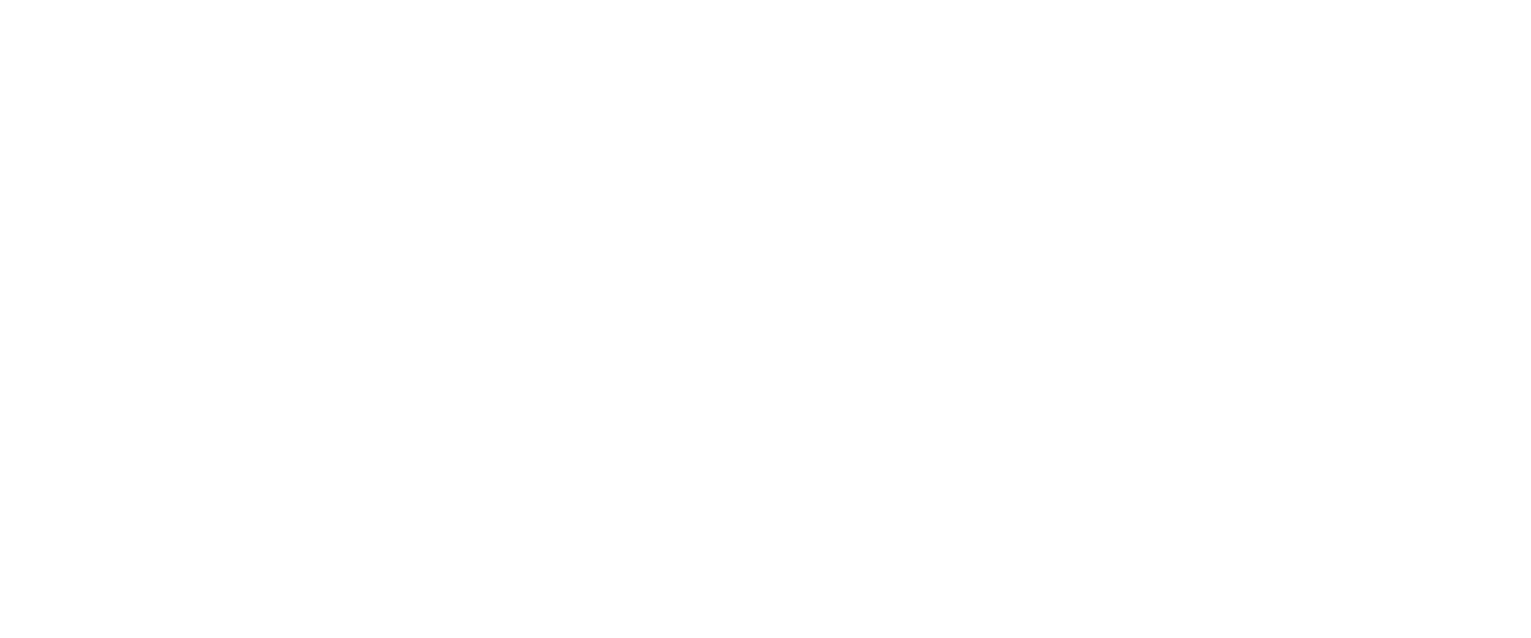 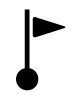 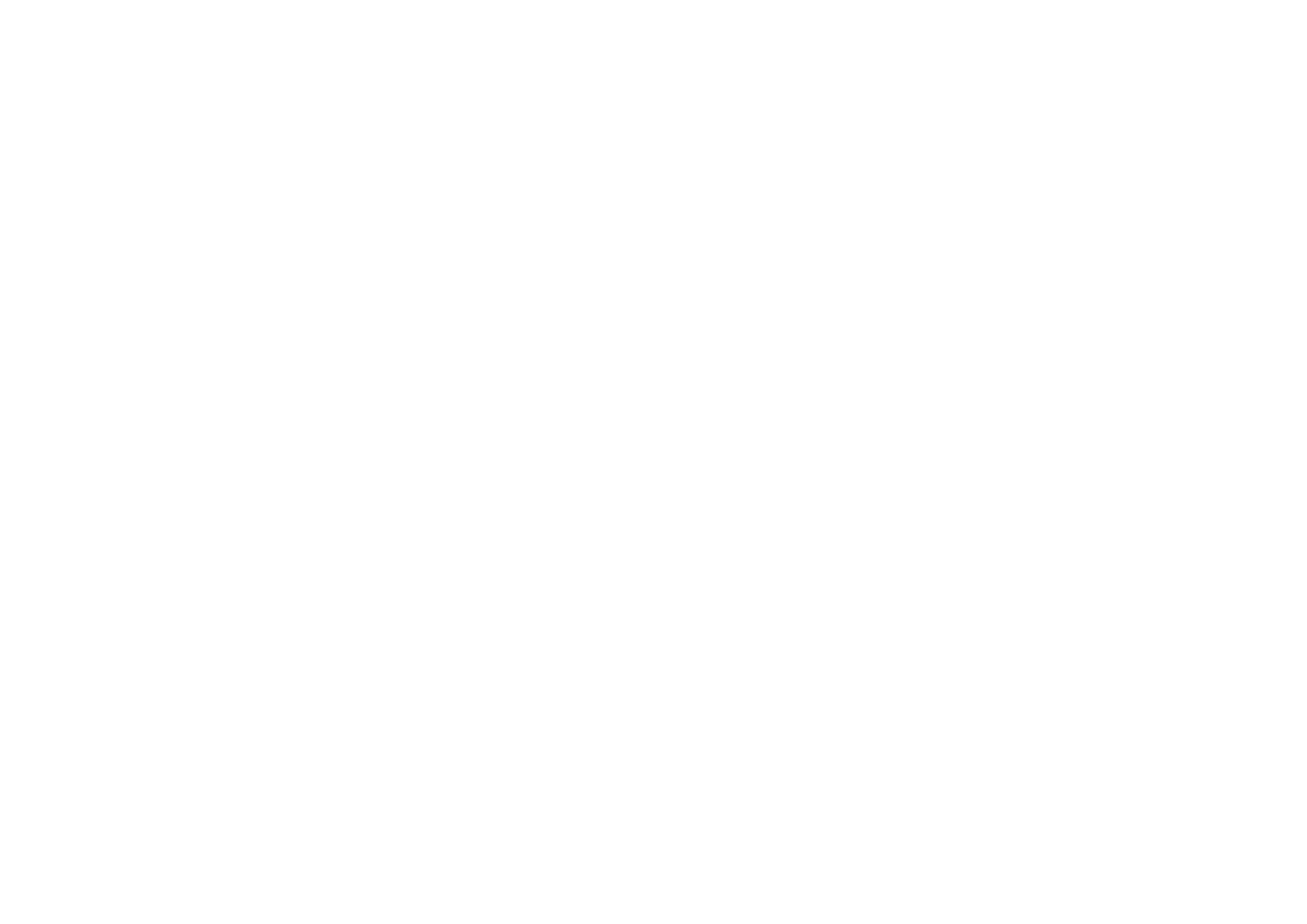 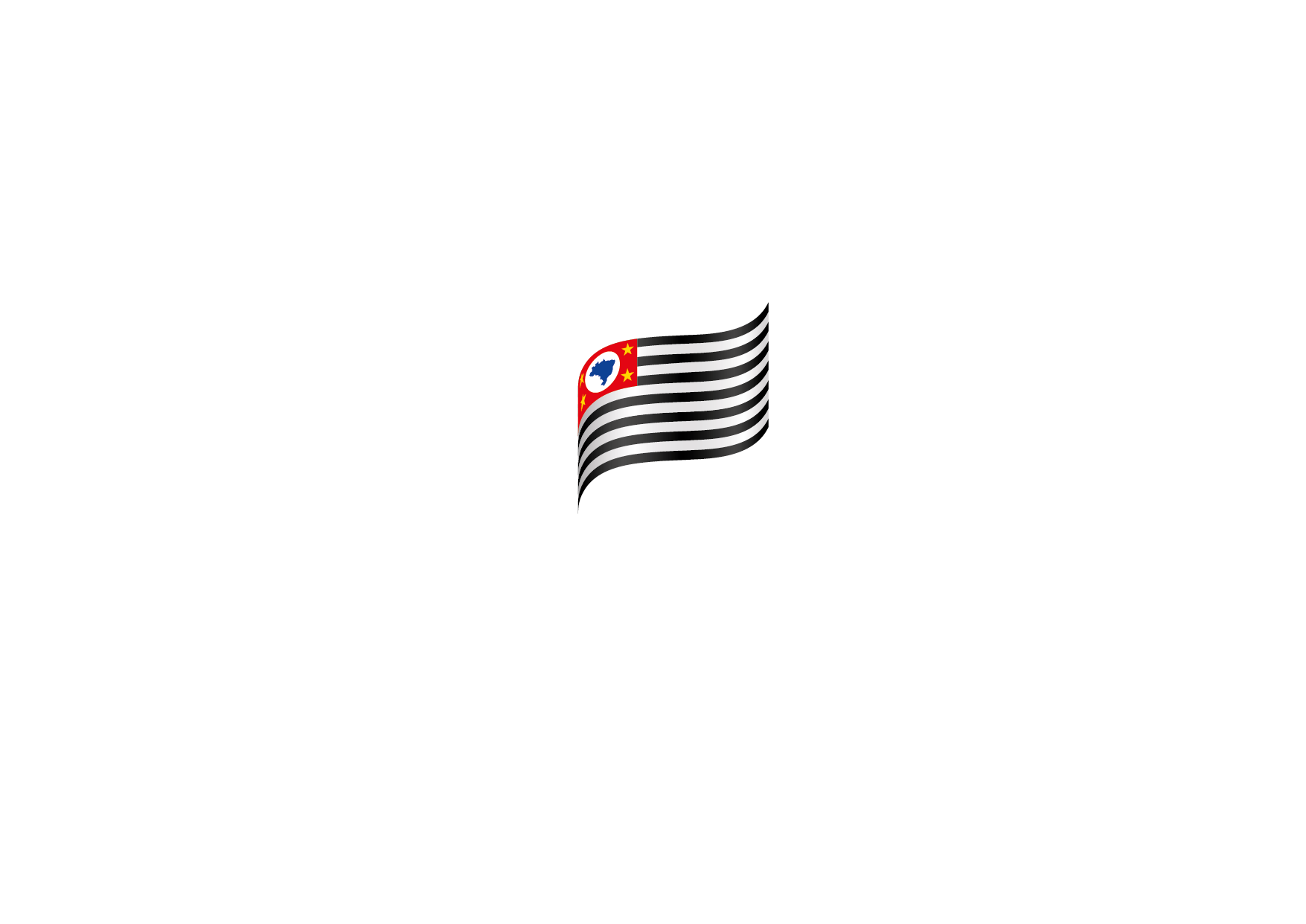 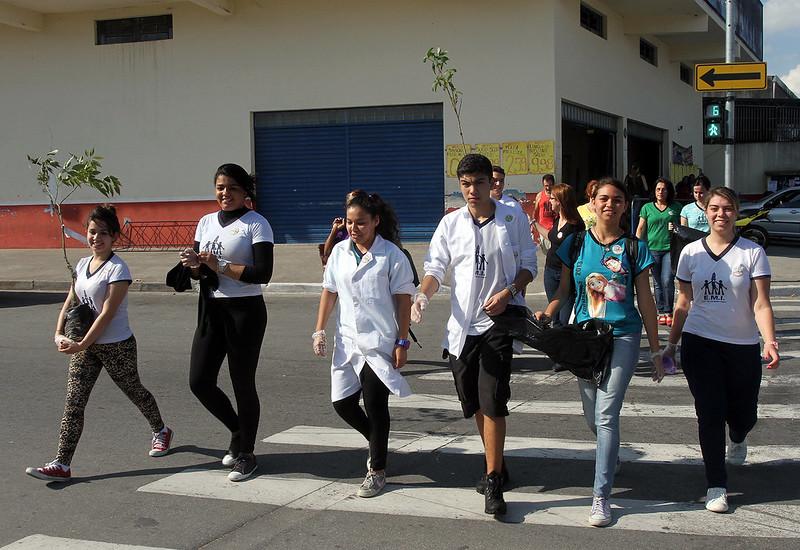 NOVO
ENSINO MÉDIO
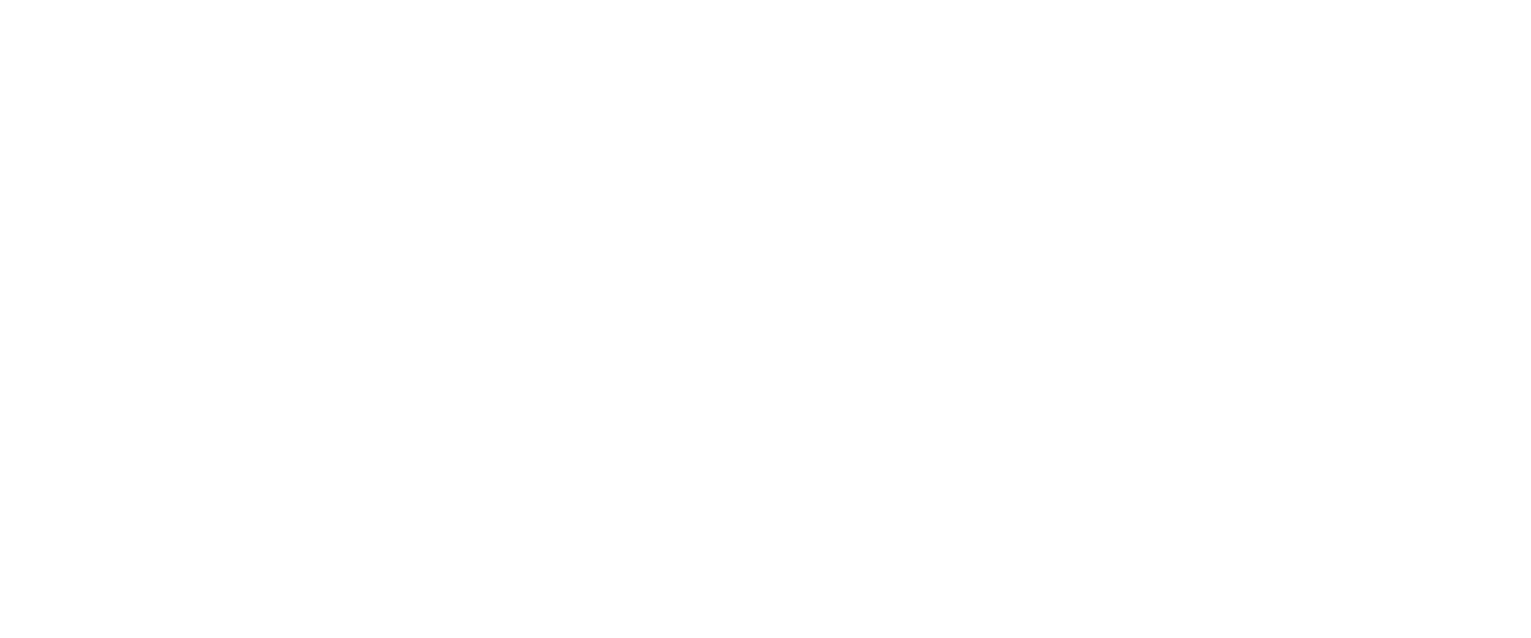 AGENDA
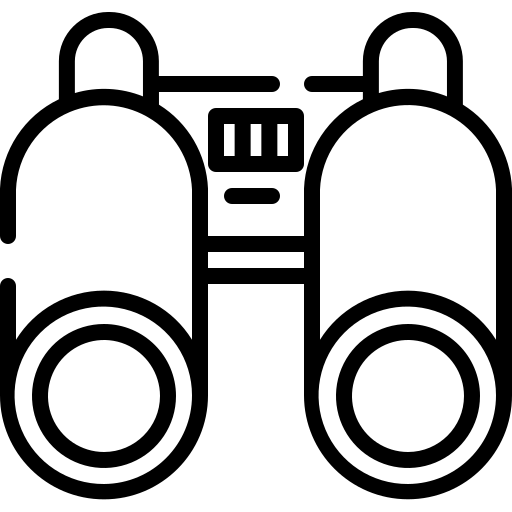 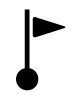 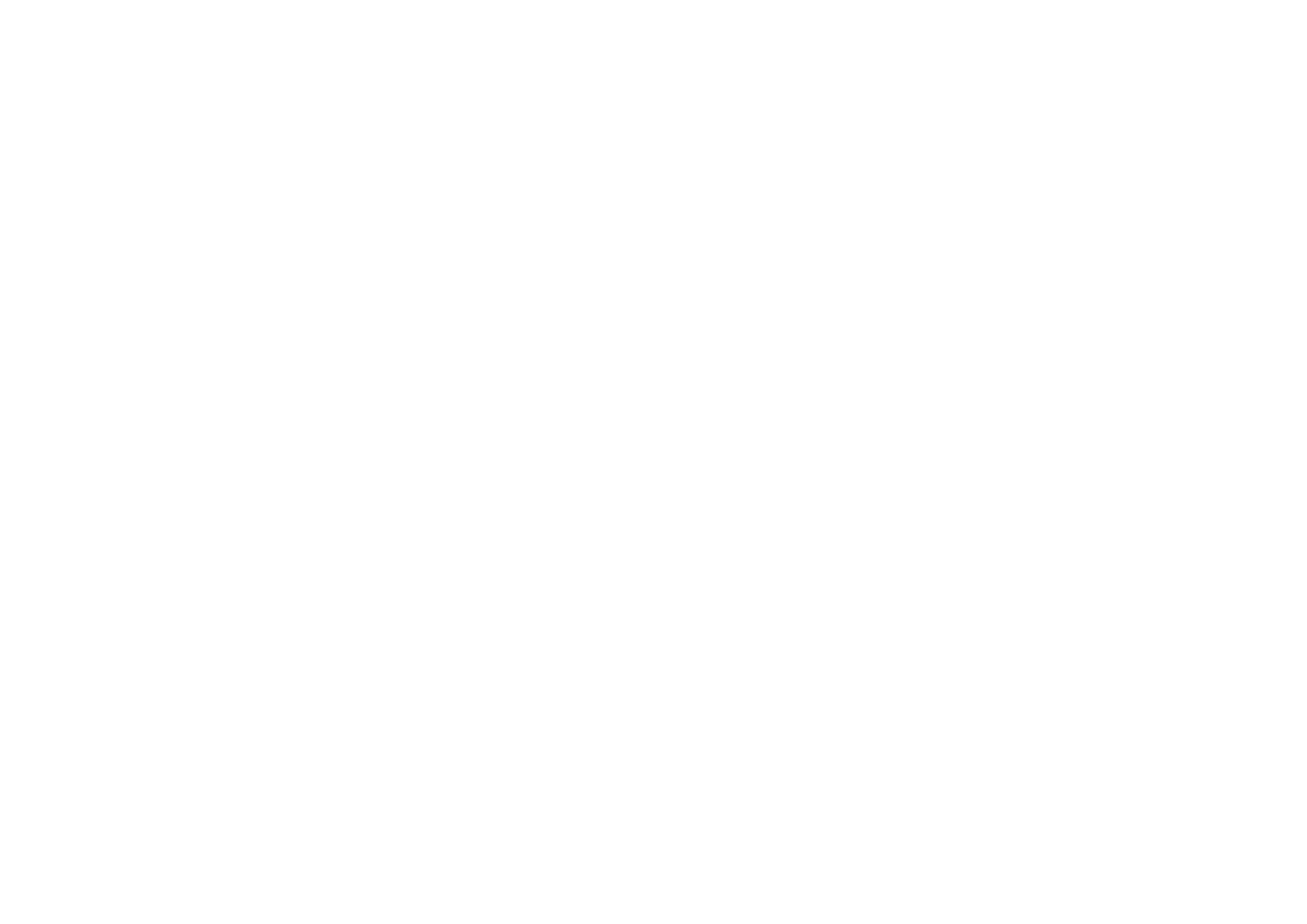 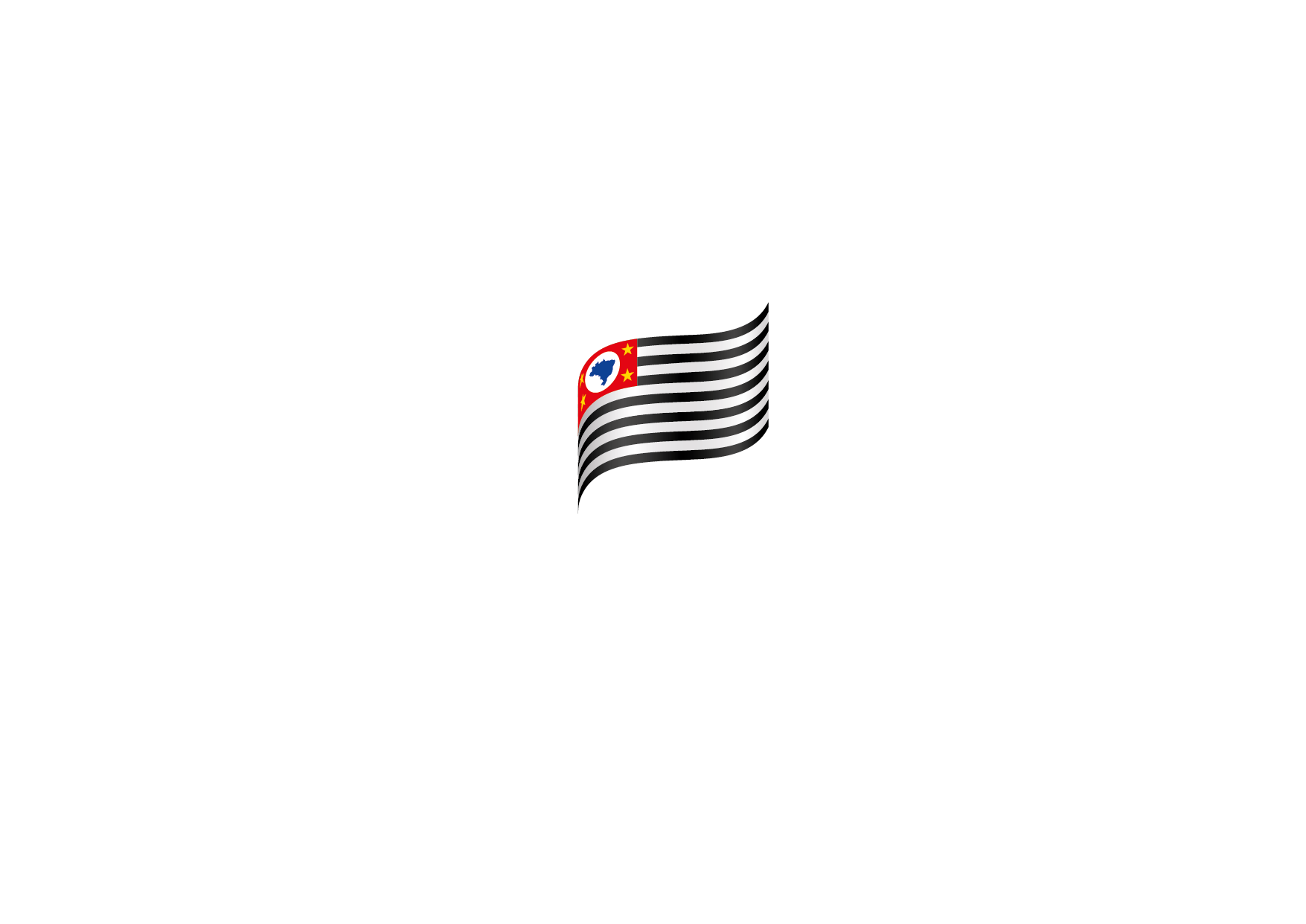 AGENDA
9h às 10h - Contexto e mensagens-chave
10h às 10h45 - Anúncios de investimentos
10h45 às 12h - Workshop Itinerários Formativos
12h às 13h30 - Almoço
13h30 às 16h30 - Matrizes curriculares e dúvidas
PRINCIPAIS DÚVIDAS
1. Na prática, o que muda no Novo Ensino Médio?
2. As professoras e professores da rede estadual vão ter menos aulas para atribuição?
3. As professoras e professores vão ter que dar aulas de área do conhecimento ou de coisas que não dominam?
PRINCIPAIS DÚVIDAS
1. Na prática, o que muda no Novo Ensino Médio?
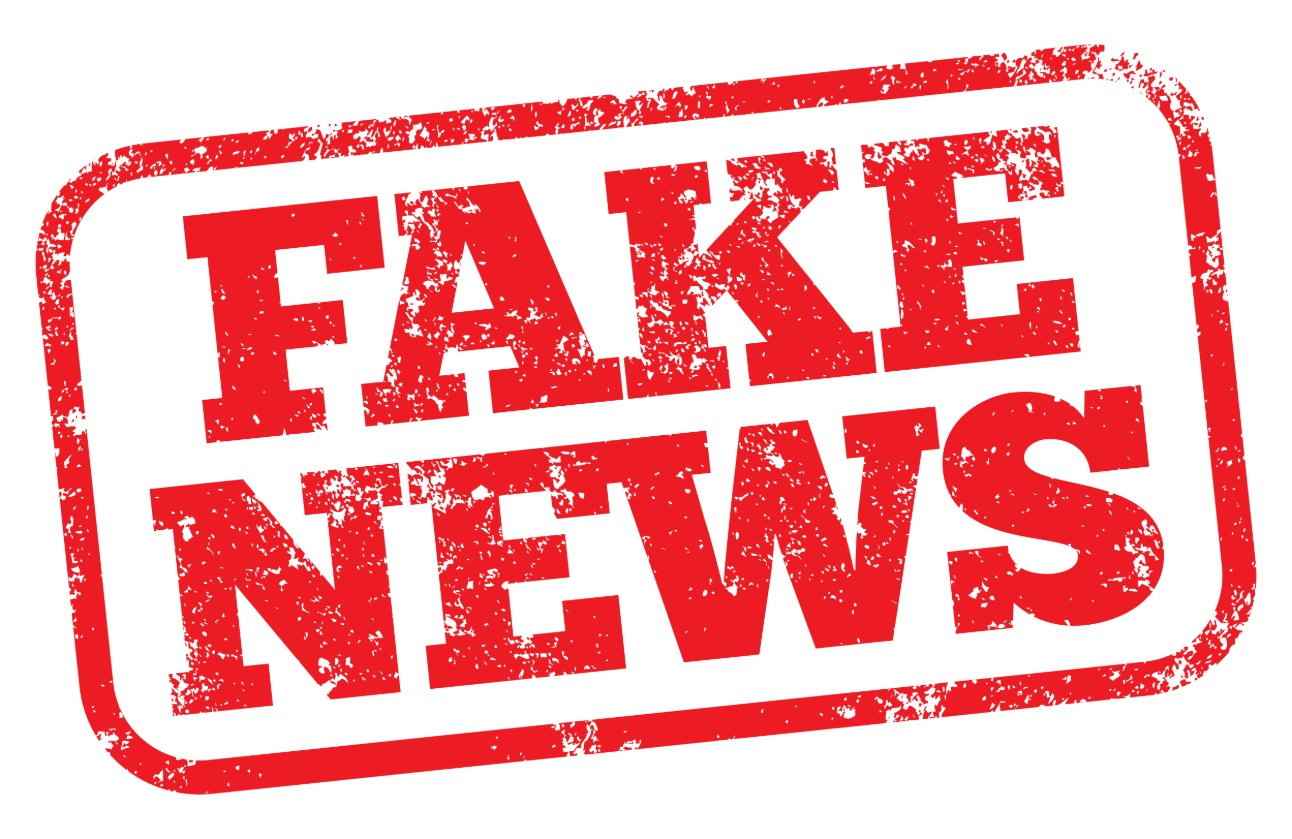 2. As professoras e professores da rede estadual vão ter menos aulas para atribuição?
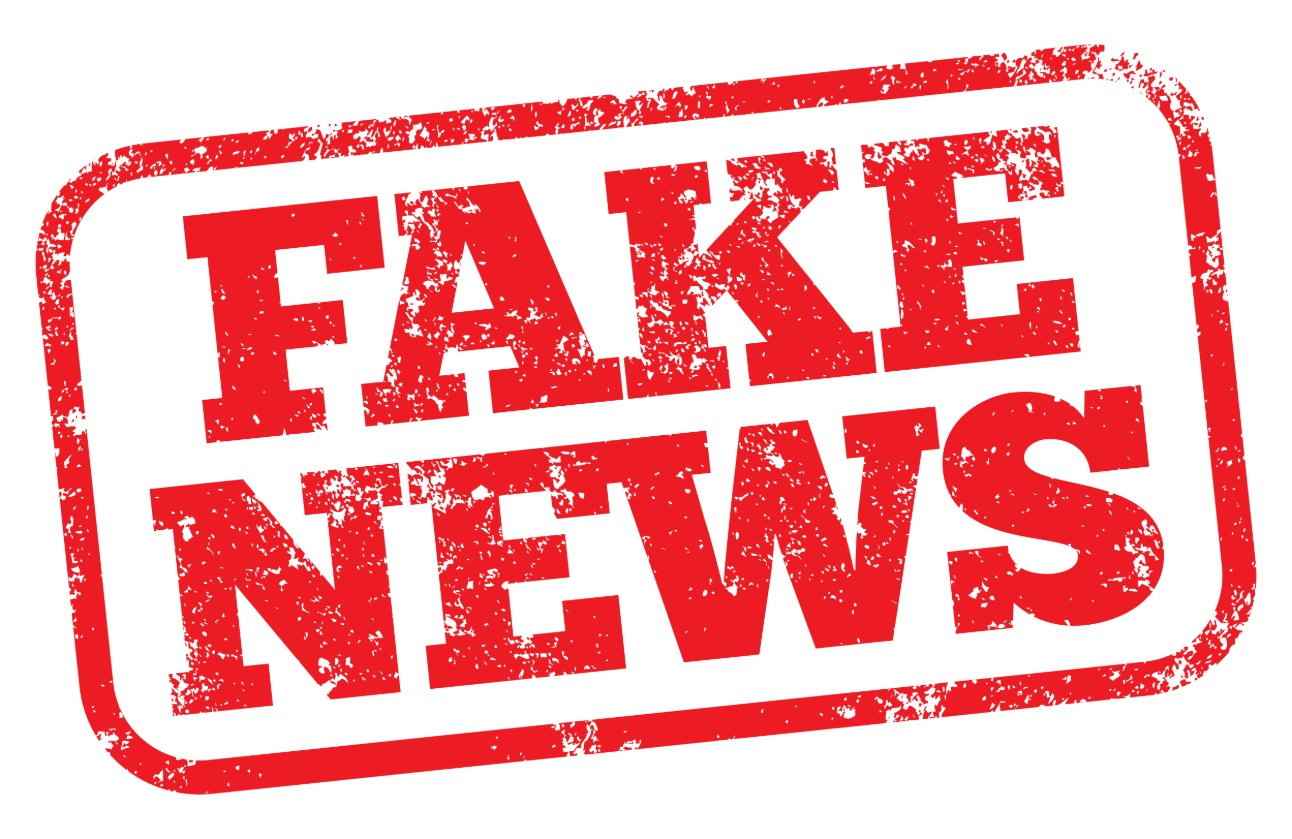 3. As professoras e professores vão ter que dar aulas de área do conhecimento ou de coisas que não dominam?
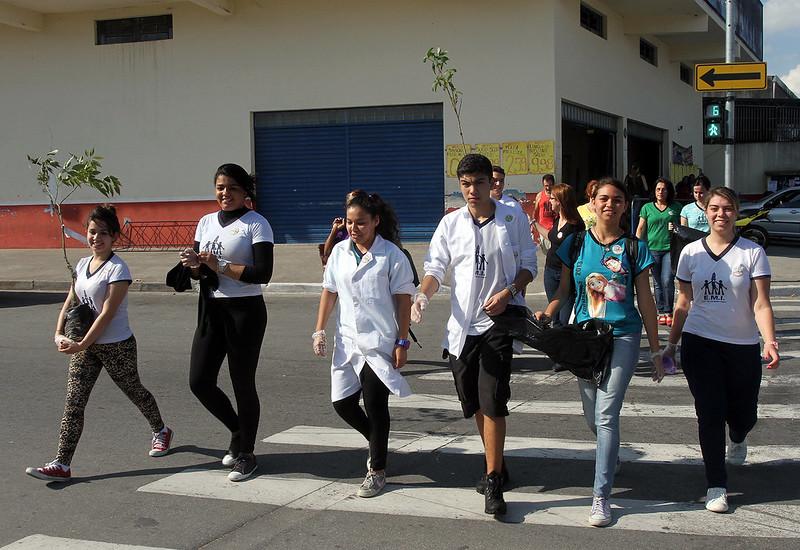 NOVO
ENSINO MÉDIO
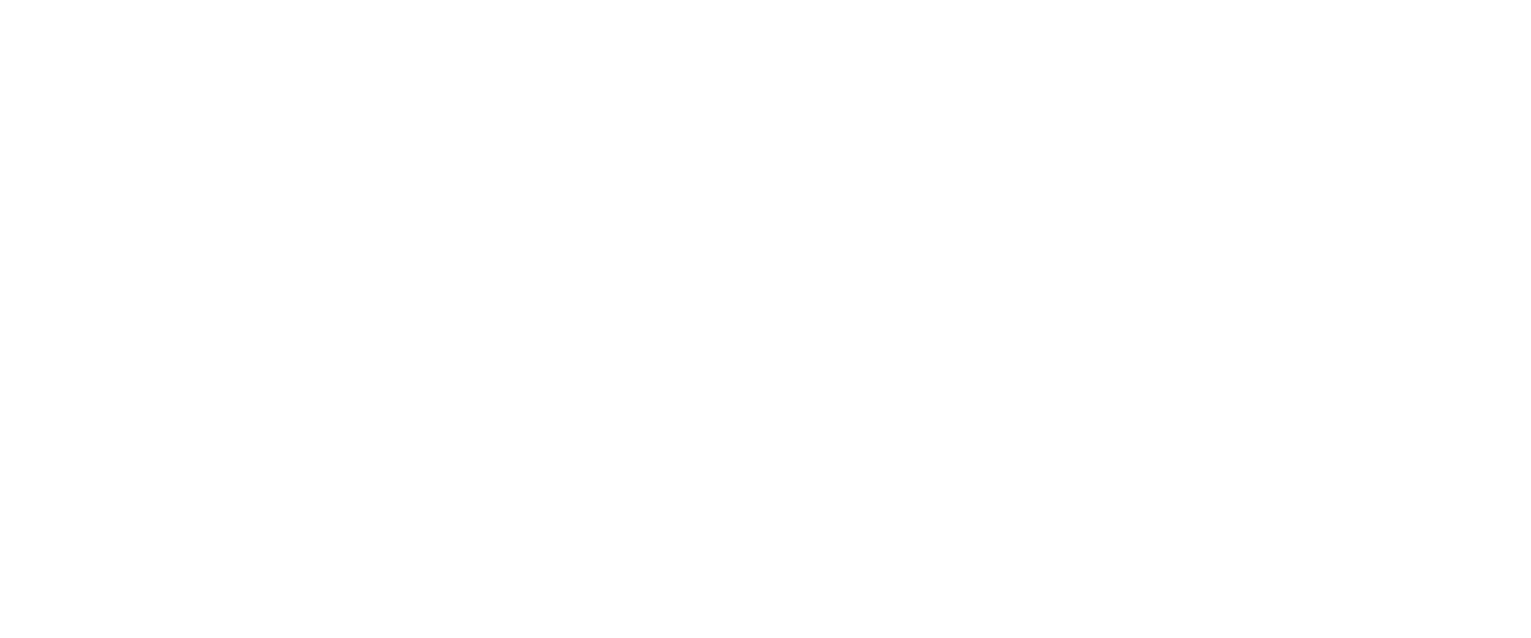 CONTEXTUALIZAÇÃO
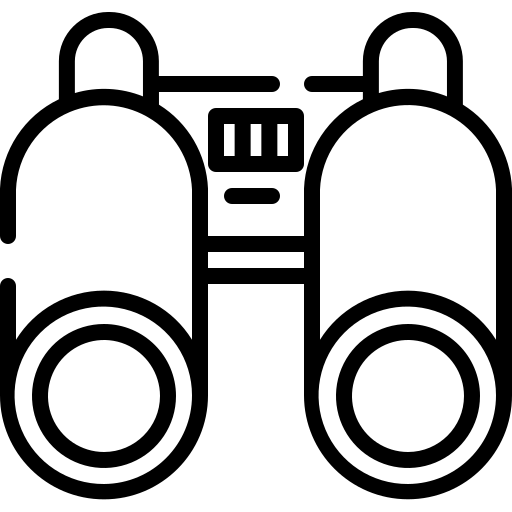 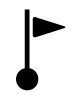 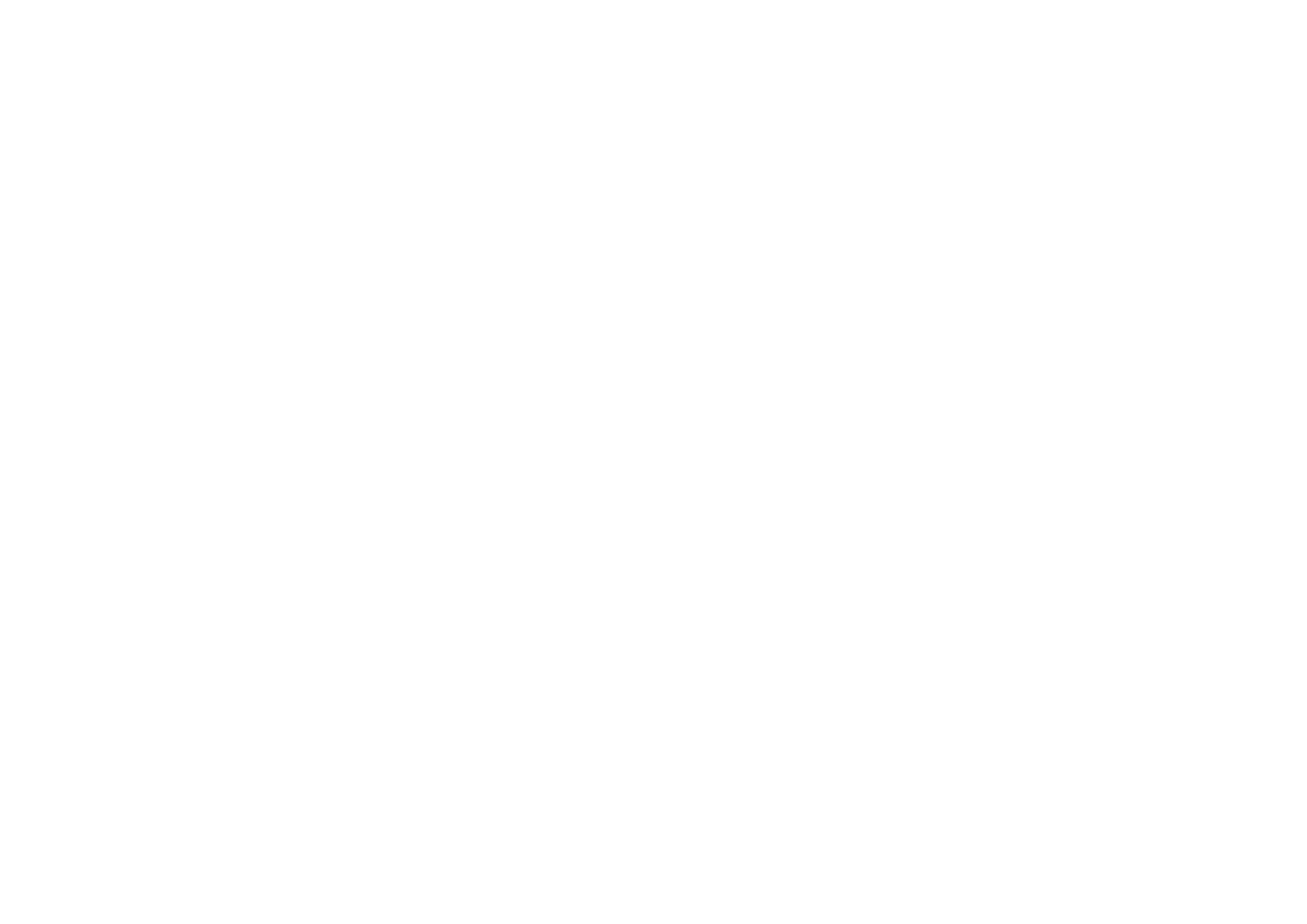 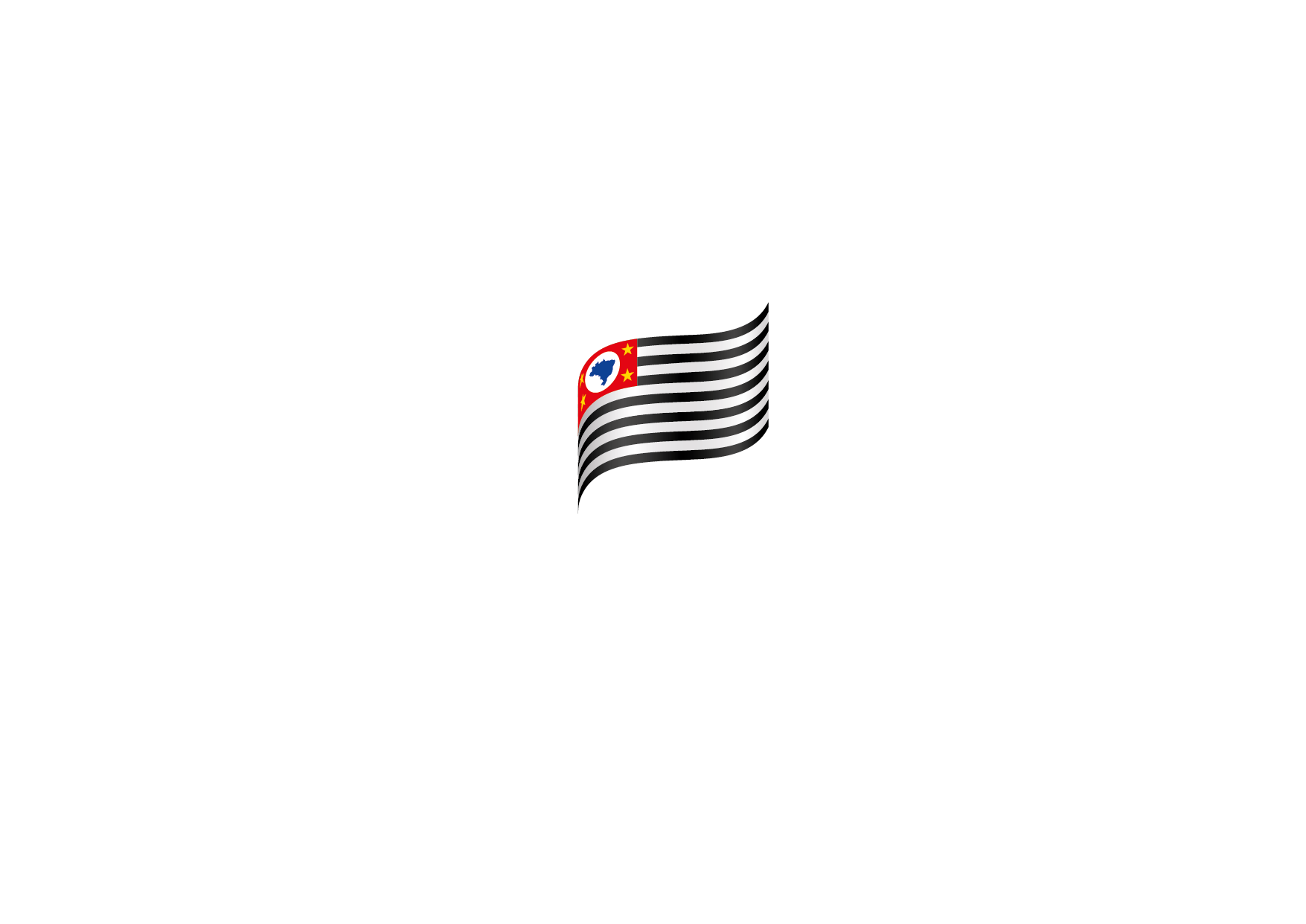 CONTEXTO
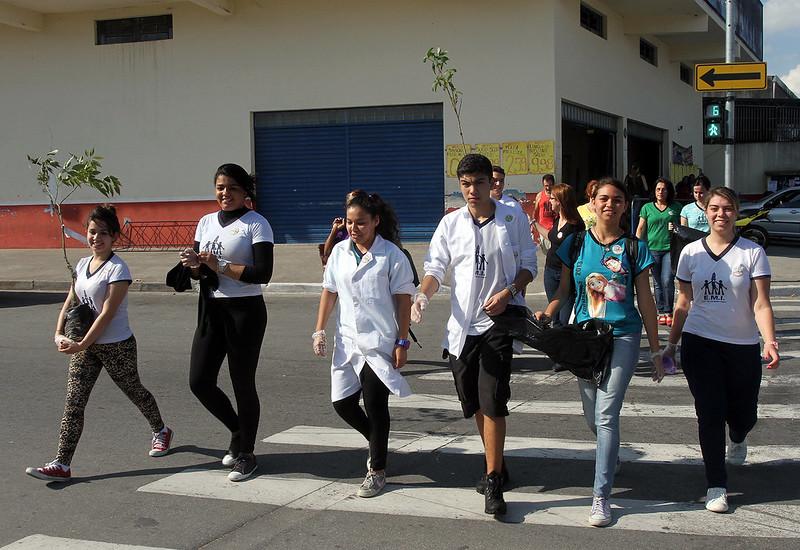 Nossos estudantes sonham com uma escola que faça mais sentido
CONTEXTO
87% dos estudantes desejam receber orientações e ajuda para descobrir suas vocações, sonhos e fazer escolhas de vida¹
85% dos professores acham importante proporcionar ao estudante do Ensino Médio a possibilidade de aprofundar-se em uma ou duas áreas do conhecimento²
1- Pesquisa Nossa Escola em (Re)Construção 2019
2- Pesquisa com participação de 87 mil professores da rede em 2019
CONTEXTO
RESULTADOS DO ENSINO MÉDIO EM SP
IDEB DO ENSINO MÉDIO
#
IDEB
Desde 2011 São Paulo 
não atinge a meta no ensino médio
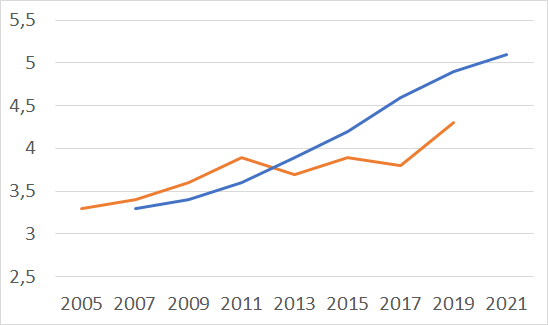 #
EVASÃO
22% dos jovens não concluem o EM
Índice alcançado
Meta projetada
JOVENS FORA DA ESCOLA
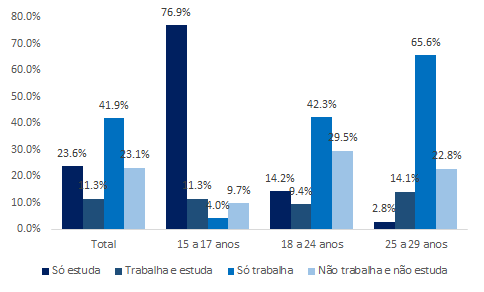 29%
23%
9,7%
4%
LEGISLAÇÃO DO ENSINO MÉDIO
Plano Nacional de Educação de 2014
Atualização da LDB de 2017
PNE prevê em sua meta 3 a renovação do ensino médio, com abordagens interdisciplinares e currículos flexíveis
Mudança na LDB proposta por MP em 2016, foi discutida, votada e aprovada pelo Congresso Nacional em 2017, instituindo o Novo Ensino Médio
HISTÓRICO DE DIÁLOGOS
2019
2020
2021
160 mil estudantes e prof participaram de seminários para levantar insumos para a construção do currículo
Resultado: V0 do Documento curricular enviado para Consulta Pública em 2020.
O documento curricular passou por ampla consulta pública, com 400 mil contribuições
Resultado: Currículo aprovado no CEE, depois de incorporadas as contribuições
Escuta à rede e coletar insumos para a construção dos Itinerários
Resultado: Propostas concretas para itinerários construídas e estudantes ouvidos quanto a suas preferências
CRONOGRAMA DA IMPLEMENTAÇÃO
Lançamento dos IF
Manifestação de interesse dos estudantes
Resultado manifestação de interesse e divulgação das matrizes
Escola discute quais IF ofertará
Divulgação dos IF ofertados em cada escola
Homologação pelas DEs da oferta de cada escola
Período da rematrícula
Alterações nos regimentos
Divulgação do resultado da matrícula
Atribuição de aulas
Início das aulas - aprofundamentos
15/jun
de 15/jun a 15/jul
20/jul
de 20/jul a 18/ago
até 18/ago
19/ago e 20/ago
de 23/ago a 17/set
até 31/ago*
25/nov
de 23/nov a 21/dez
fevereiro de 2022
* prazo será estendido junto ao CEE
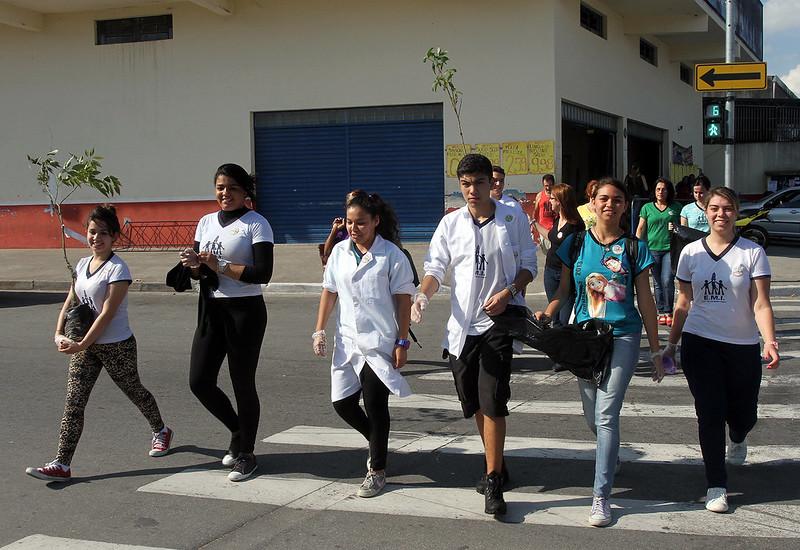 NOVO
ENSINO MÉDIO
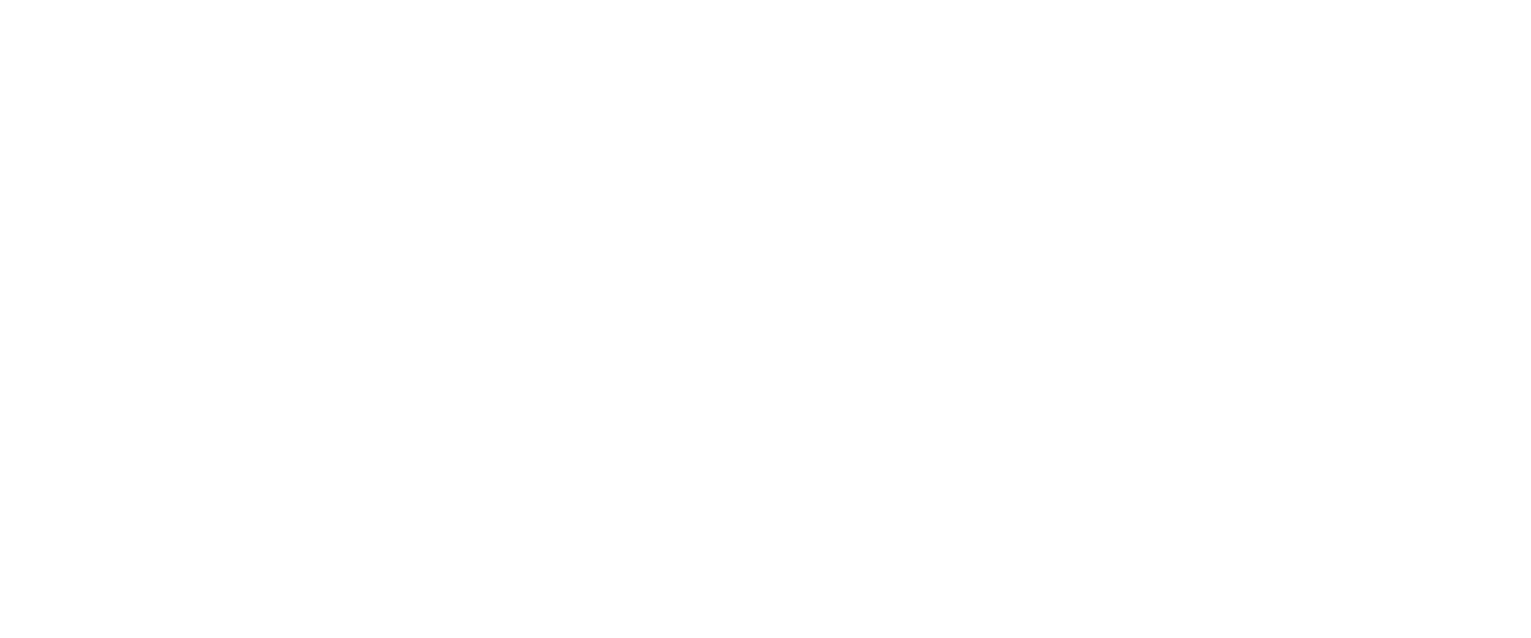 MANIFESTAÇÃO DE INTERESSE
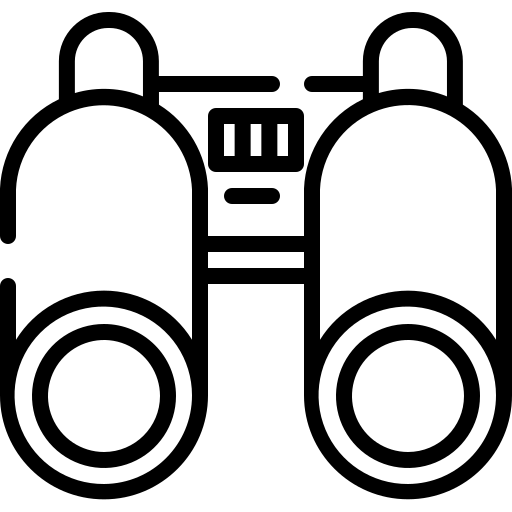 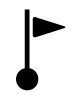 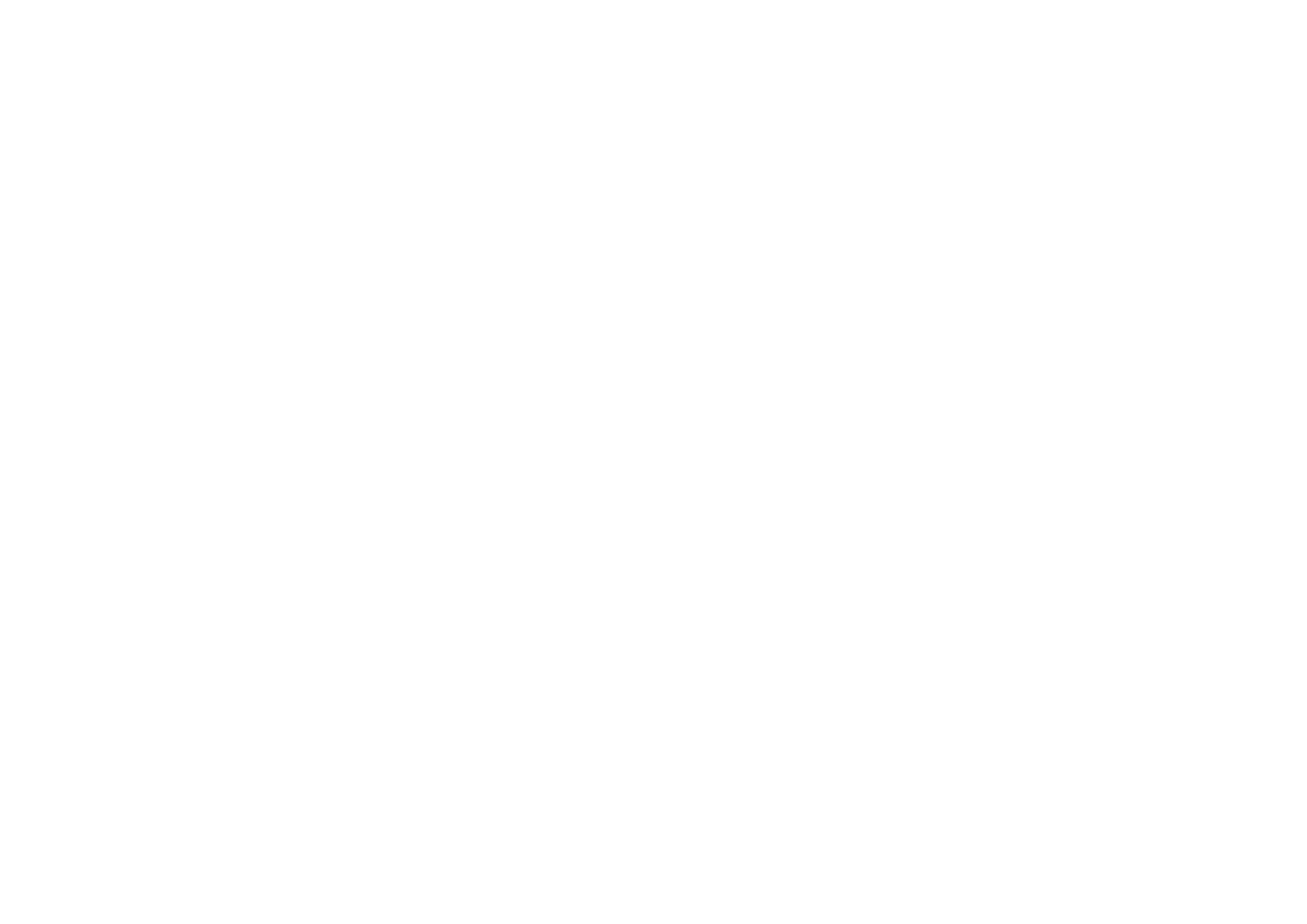 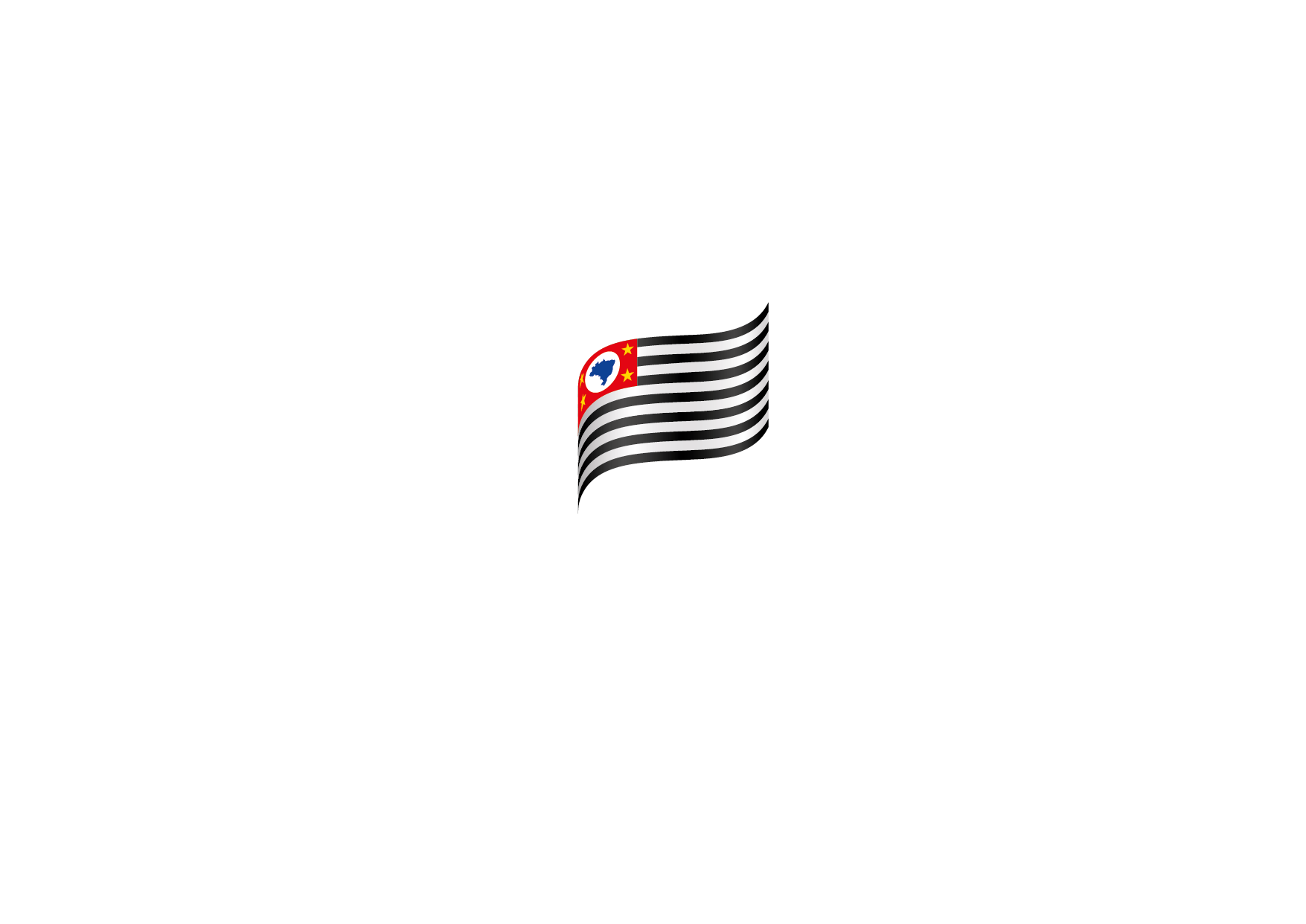 MANIFESTAÇÃO DE INTERESSE
Como resultado do amplo processo de diálogos e consultas à rede, a SEDUC divulgou, em 15 de junho, o catálogo de itinerários formativos.
No período de um mês, os estudantes puderam manifestar interesse entre as opções do catálogo apresentado pela SEDUC.
Mas importante: ainda não é matrícula
MANIFESTAÇÃO DE INTERESSE
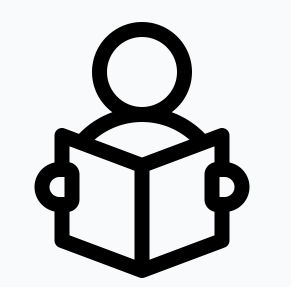 Mais de 376 mil estudantes responderam a manifestação, o que representa 89% do total de estudantes da 1ª série
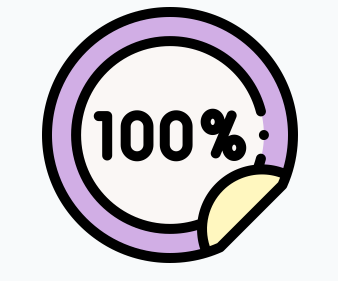 Todas as Diretorias de Ensino ultrapassaram 75% dos estudantes
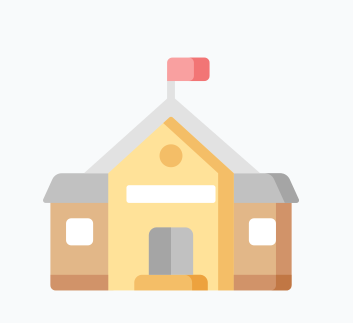 3.337 escolas (92% do total) tiveram 75% ou mais de respondentes
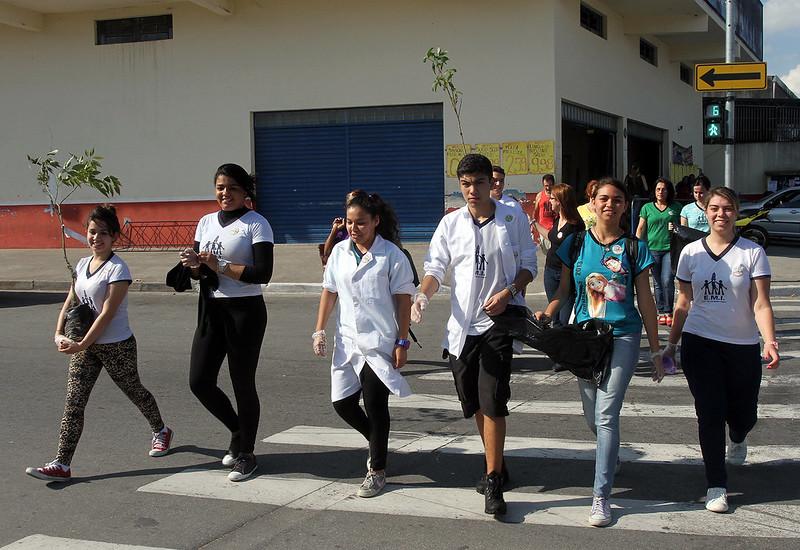 NOVO
ENSINO MÉDIO
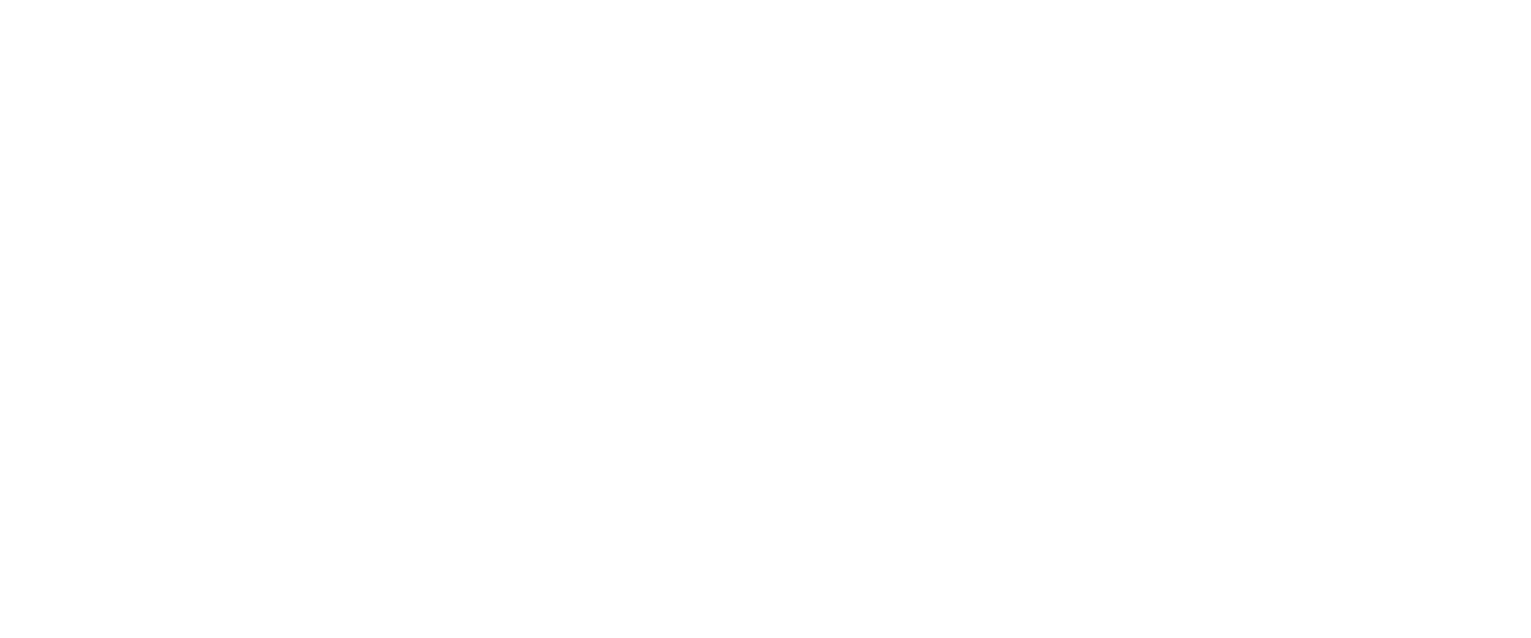 ANÚNCIOS DEINVESTIMENTO
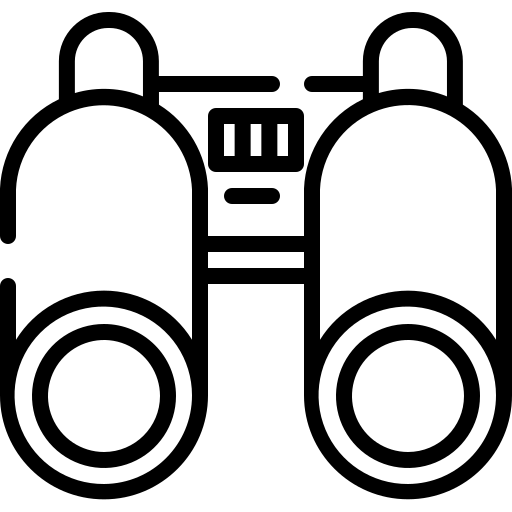 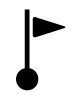 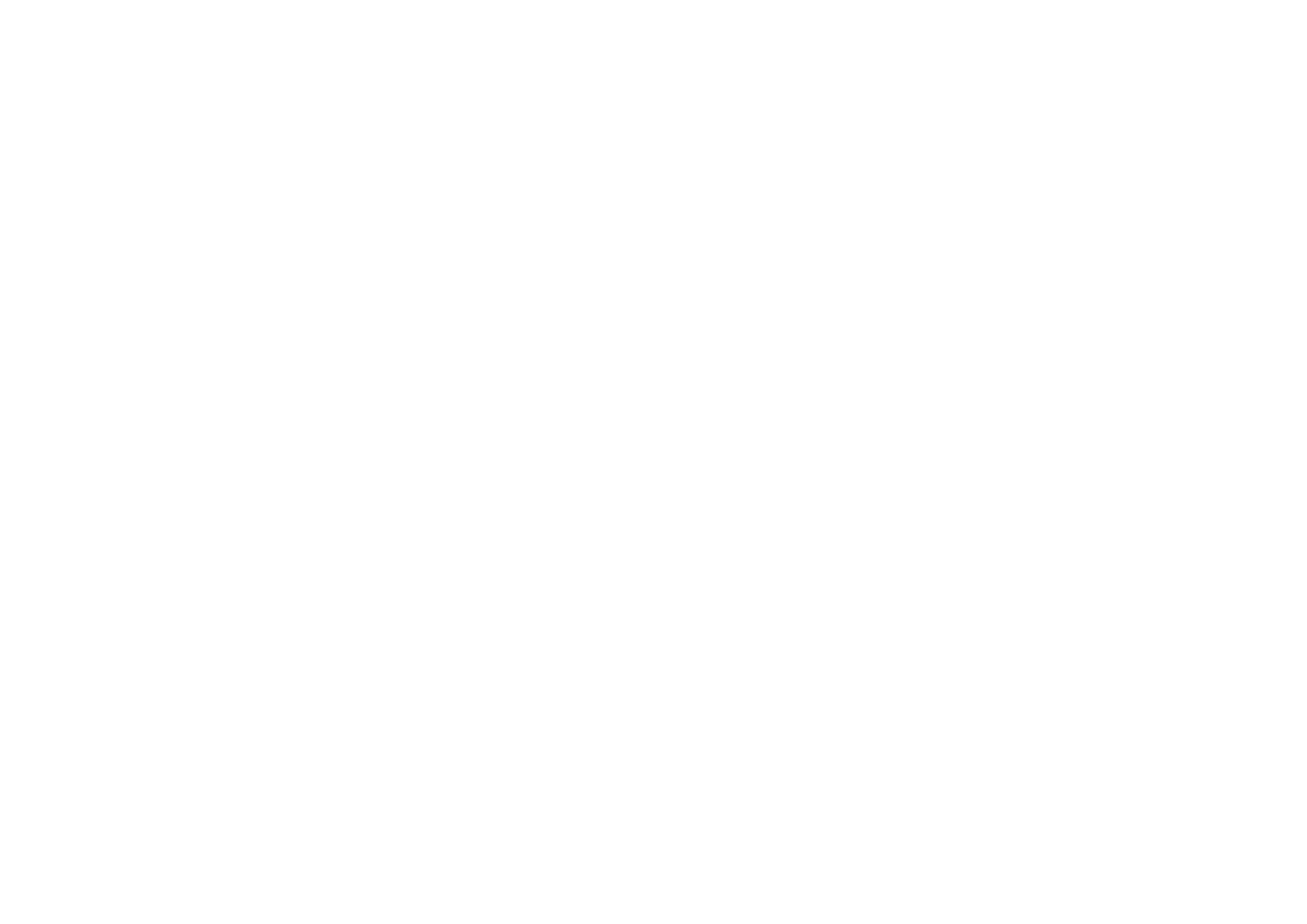 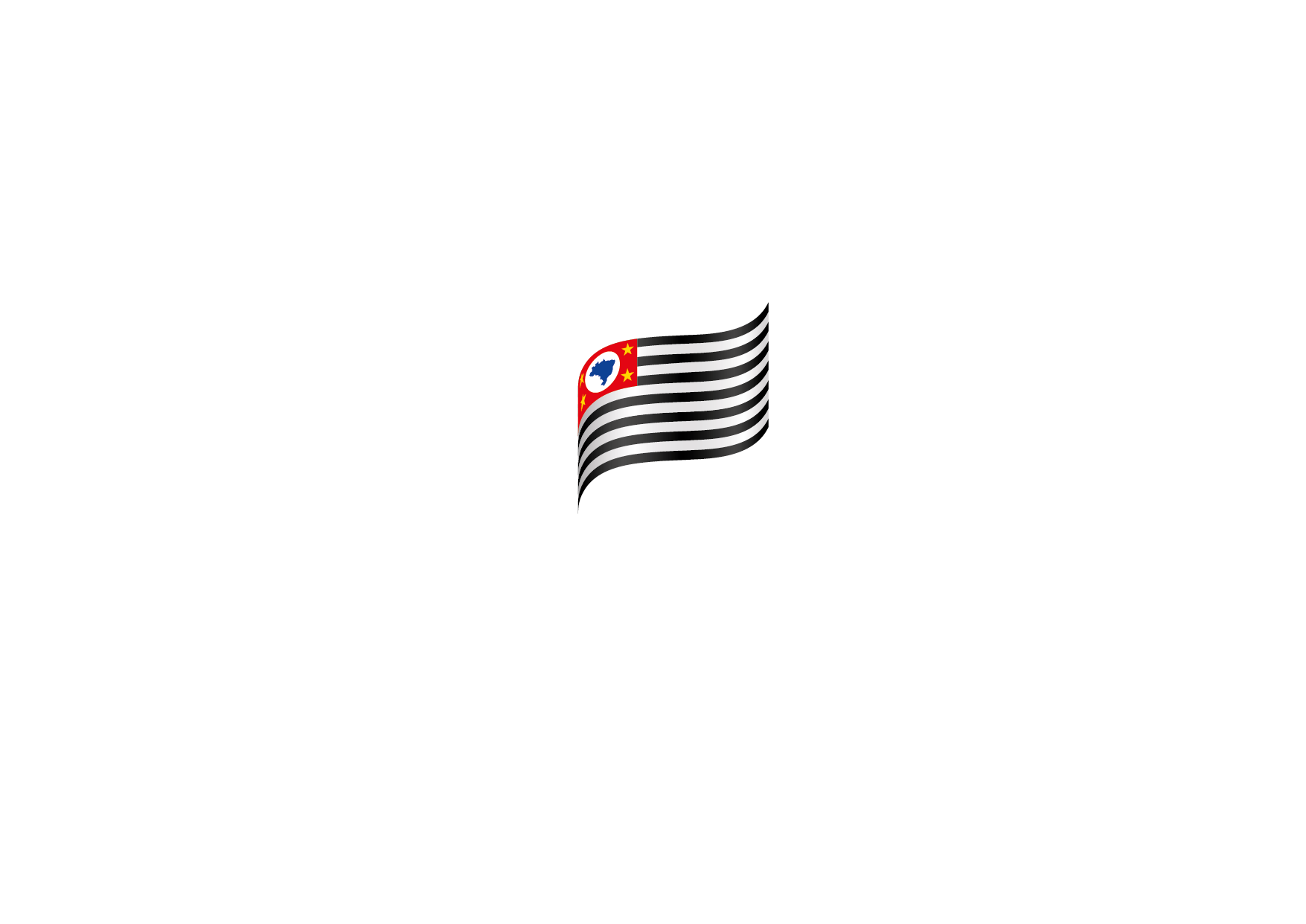 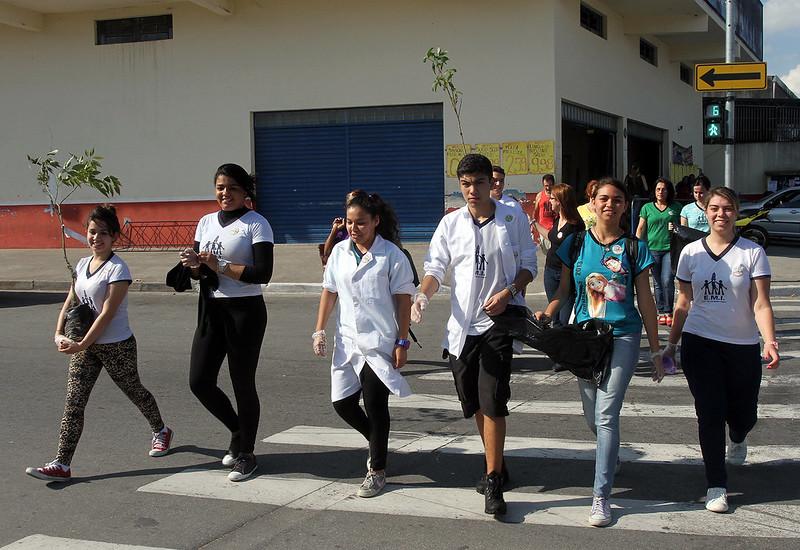 NOVO
ENSINO MÉDIO
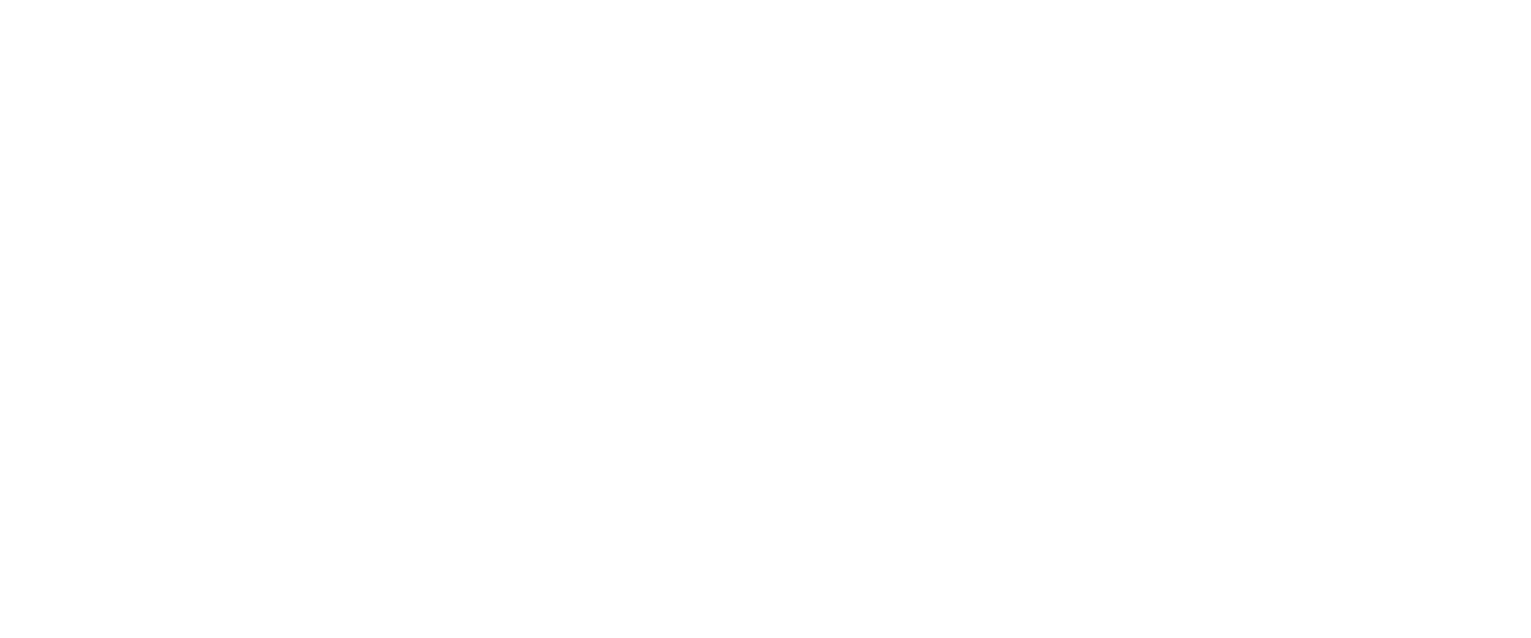 AMPLIAÇÃO DA CARGA HORÁRIA
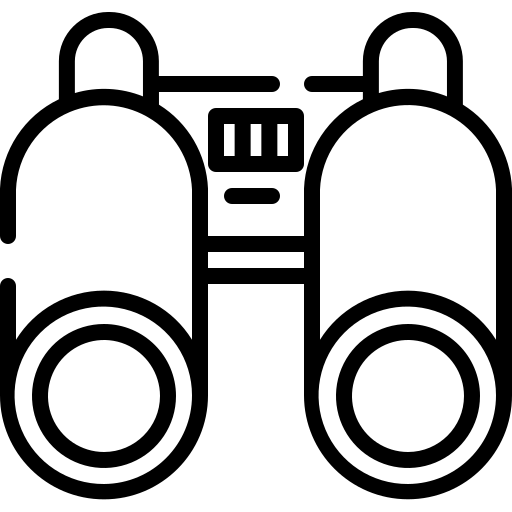 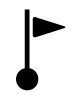 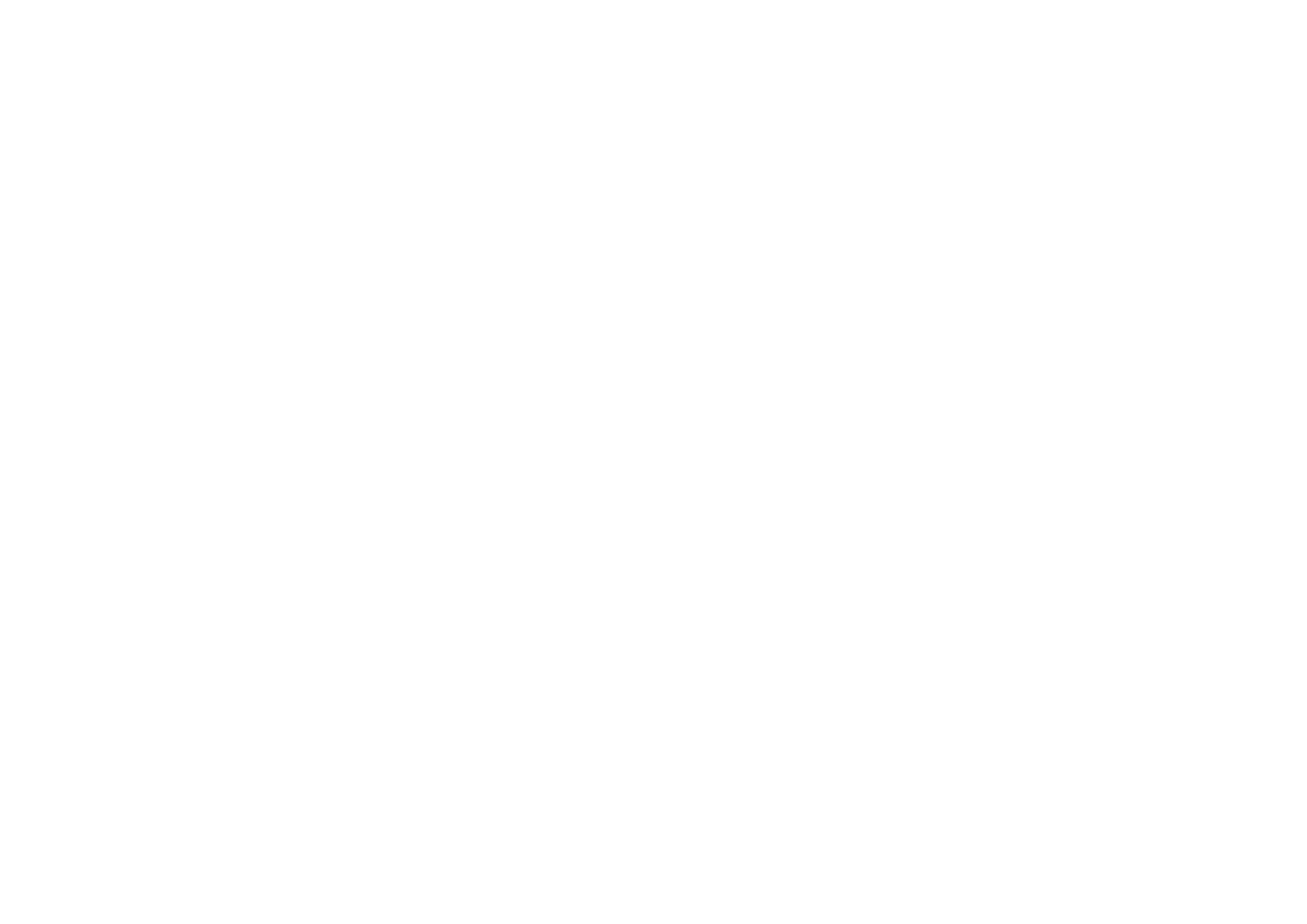 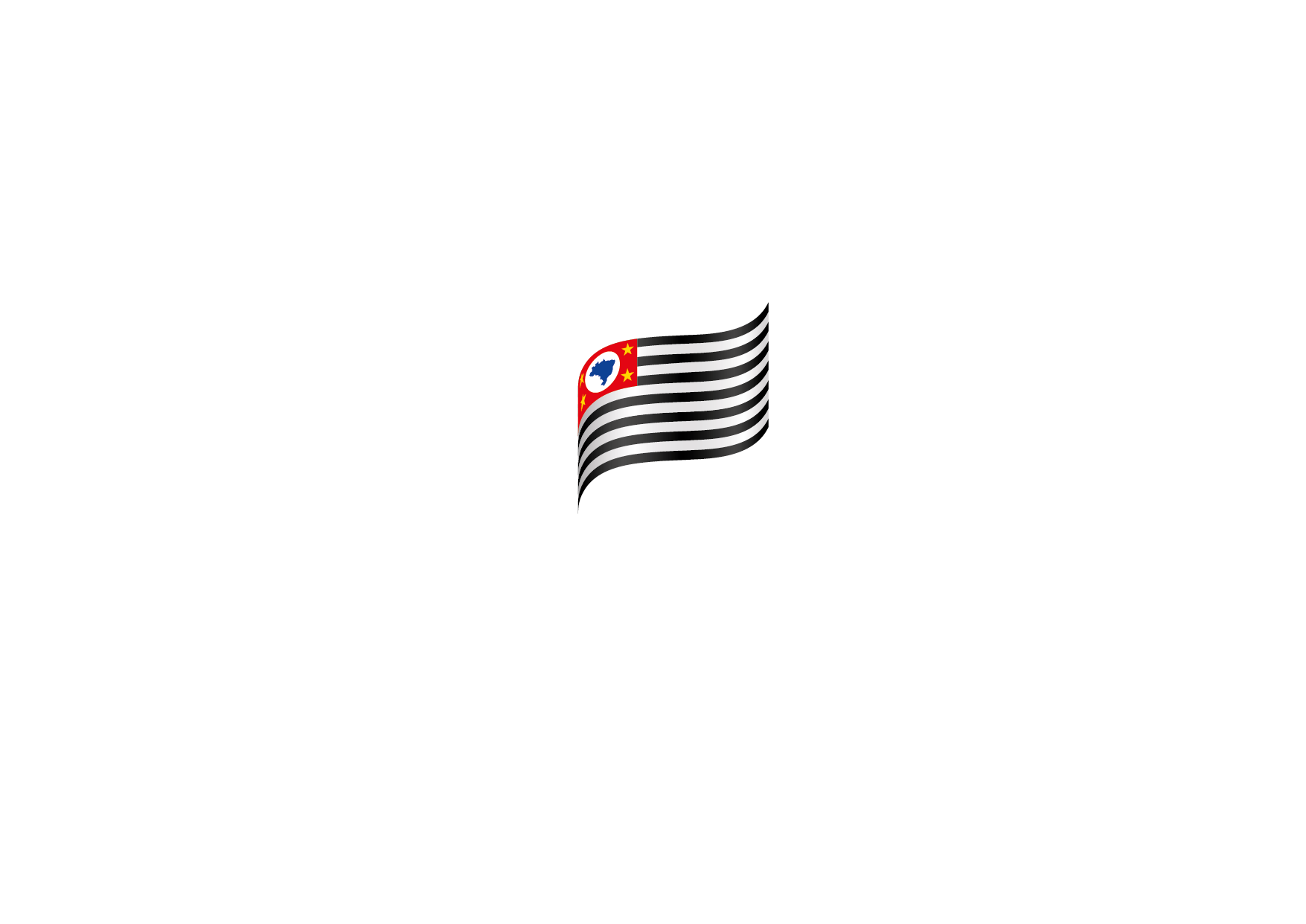 EXPANSÃO DA CARGA HORÁRIA
Expansão de aulas 
nas turmas do noturno
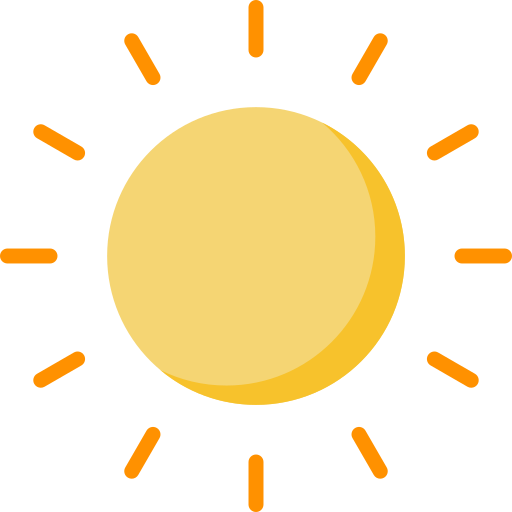 Expansão de Aulas
nas turmas do diurno
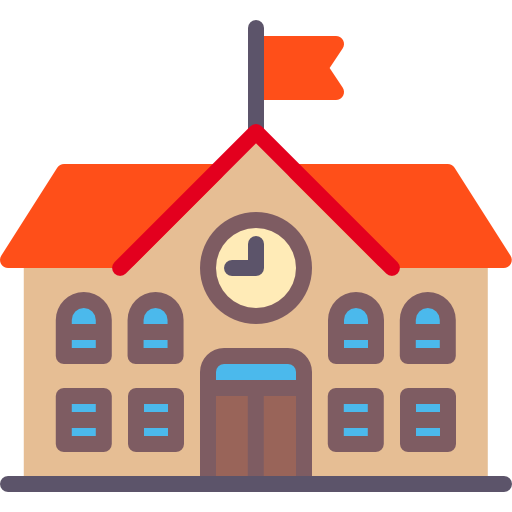 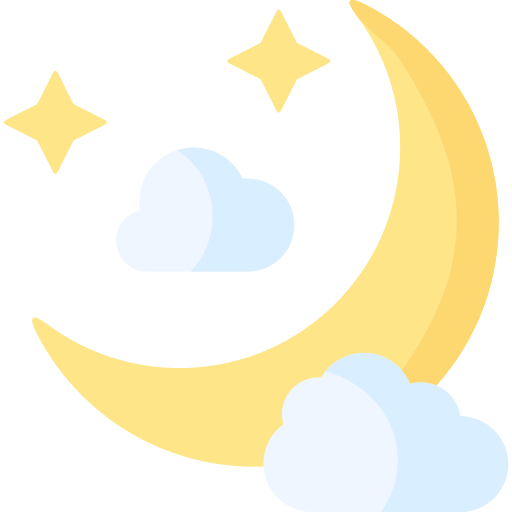 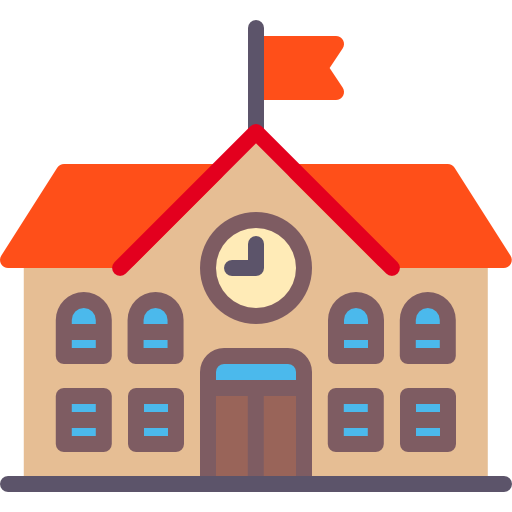 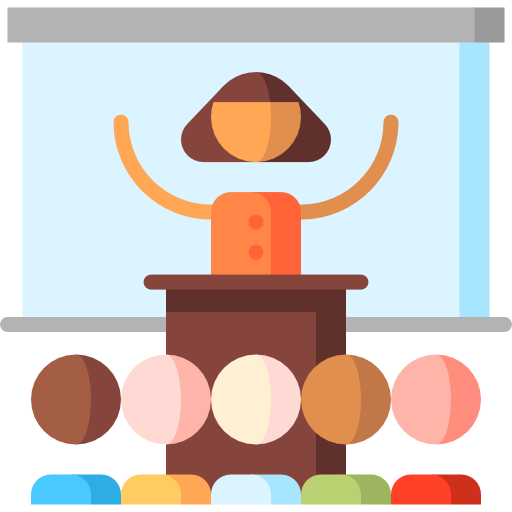 Aumento de turmas 
nas escolas pequenas
Atividades de Arte (ACDA)
turmas de teatro, música, dança artes visuais
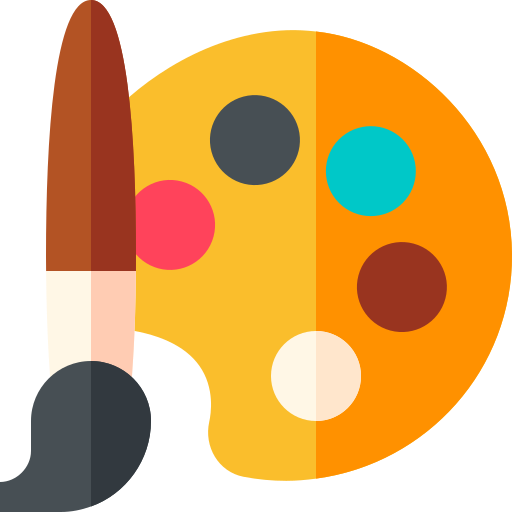 EXPANSÃO DA CARGA HORÁRIA
Expansão de aulas 
nas turmas do noturno
Premissa: necessário ampliar a carga horária de 2.400 para 3.000 horas - Deliberação CEE 186/2020
Ampliação: +8 aulas semanais, conforme definição da escola
Aulas pelo CMSP: prof da turma transmite pelo aplicativo, de modo síncrono e assíncrono, para os estudantes da turma
Estudos orientados: possibilidade de estudar com os materiais didáticos (análogo ao modelo CEEJA, mas com prof atribuído)
Presencial: uma aula a mais por dia iniciando às 18h15(caso haja sala(s) ociosa(s) no período da tarde)
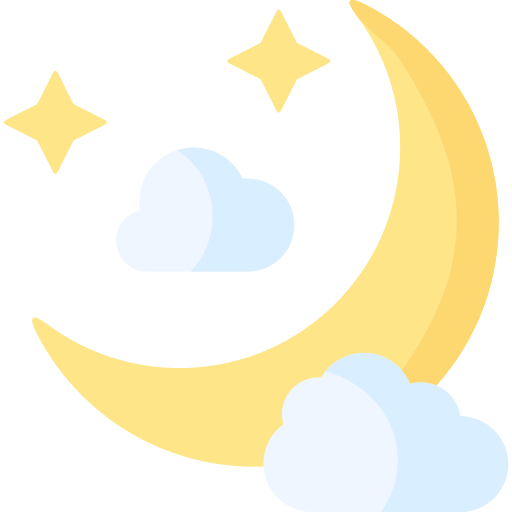 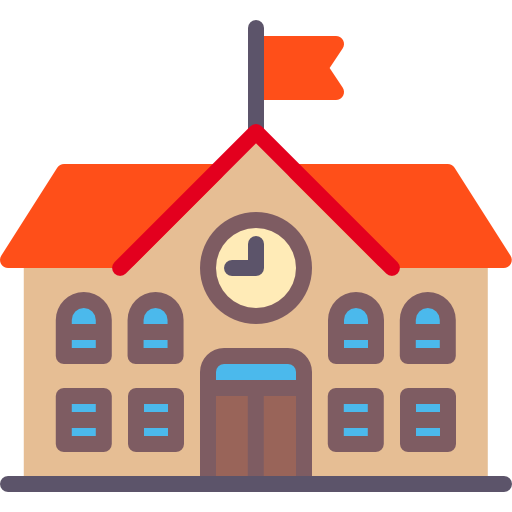 EXPANSÃO DA CARGA HORÁRIA
Expansão de aulas 
nas turmas do noturno
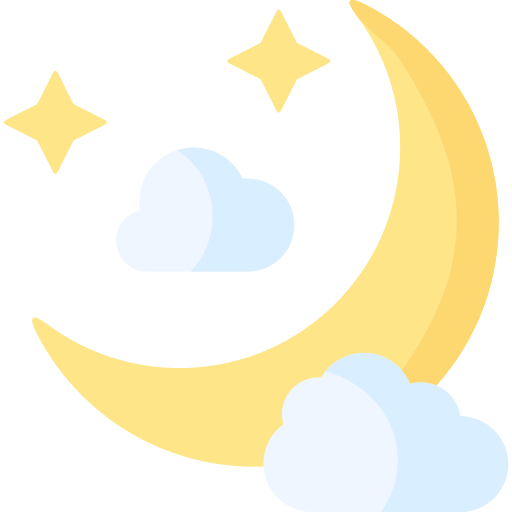 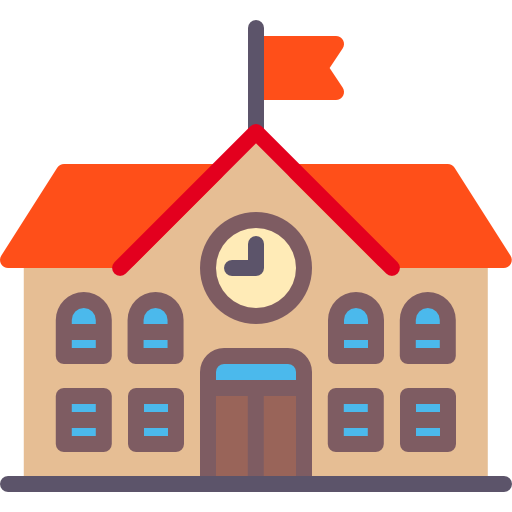 * 2 aulas de PV e 1 aula de Tecnologia
EXPANSÃO DA CARGA HORÁRIA
Carga horária - aulas por semana
1ª série
25 aulas
2ª série
5 aulas
20 aulas
5 aulas
3ª série
15 aulas
10 aulas
15 aulas
Formação
Geral Básica
Itinerários Formativos
Componentes do Inova Educação
Aprofundamento Curricular
EXPANSÃO DA CARGA HORÁRIA
Carga horária - aulas por semana
1ª série
30 aulas
3 aulas
3  aulas
2ª série
13 aulas
20 aulas
5 aulas
5 aulas
3  aulas
3ª série
23 aulas
10 aulas
15 aulas
5 aulas
3  aulas
Formação
Geral Básica
Itinerários Formativos
Componentes do Inova Educação
Aprofundamento Curricular
EXPANSÃO DA CARGA HORÁRIA
Expansão de aulas 
nas turmas do diurno
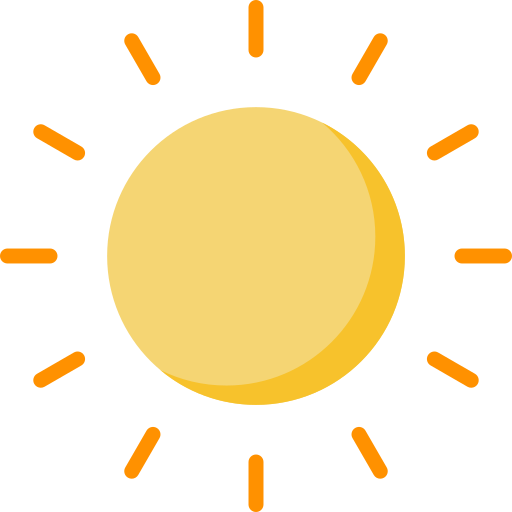 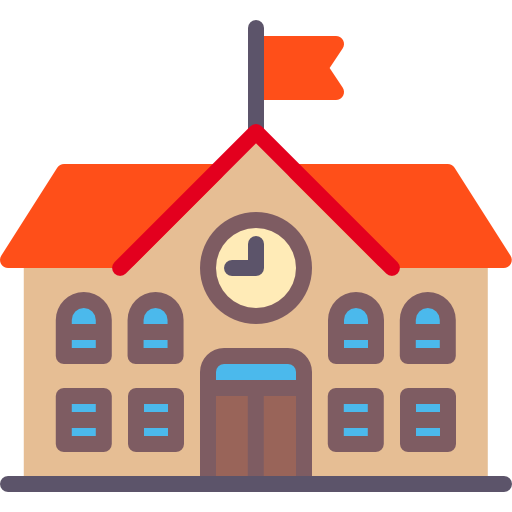 Premissa: expandir uma aula diária para todos os estudantes do diurno
Modelo de ampliação:
Aulas presenciais ou pelo CMSP: prof. ministra as aulas presencialmente ou pelo aplicativo, de modo síncrono ou assíncrono, conforme definição da escola
Professores serão atribuídos normalmente para essas aulas
Em 2022, na 2ª série: 2 aulas de Eletivas e 				 3 de Orientação de Estudos
Em 2023: na 2ª e na 3ª séries
EXPANSÃO DA CARGA HORÁRIA
Carga horária - aulas por semana
1ª série
5 aulas
30 aulas
5 aulas
2ª série
20 aulas
15 aulas
10 aulas
5 aulas
3ª série
25 aulas
10 aulas
5 aulas
20 aulas
Formação
Geral Básica
Itinerários Formativos
Componentes do Inova Educação
Aprofundamento Curricular
EXPANSÃO DA CARGA HORÁRIA
Carga horária - aulas por semana
1ª série
5 aulas
30 aulas
5 aulas
2ª série
20 aulas
20 aulas
10 aulas
5 aulas
5 aulas
3ª série
30 aulas
10 aulas
5 aulas
20 aulas
5 aulas
Formação
Geral Básica
Itinerários Formativos
Componentes do Inova Educação
Aprofundamento Curricular
Expansão da carga horária
EXPANSÃO DA CARGA HORÁRIA
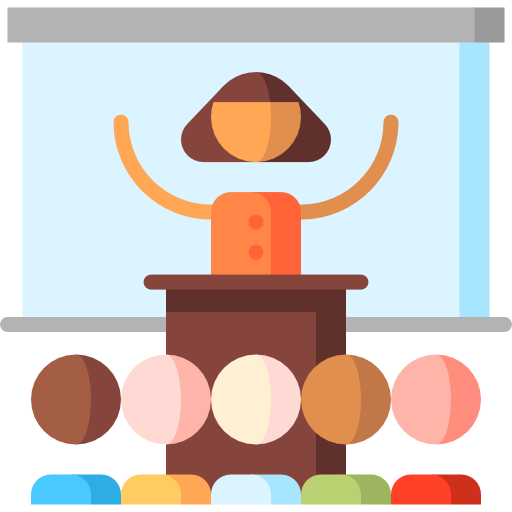 Aumento de turmas
nas escolas pequenas
Premissa: garantir oferta de dois itinerários para todos os estudantes - mesmo nas escolas em que hoje há apenas 1 turma de cada série por turno
Modelo de ampliação:
Os estudantes farão a FGB na mesma sala e se dividirão no horário destinado ao Aprofundamento Curricular (“análogo ao que é feito com eletivas”)
Serão 10 aulas a mais a serem atribuídas em 2022 e 20 aulas a mais em 2023 para todas essas escolas
EXPANSÃO DA CARGA HORÁRIA
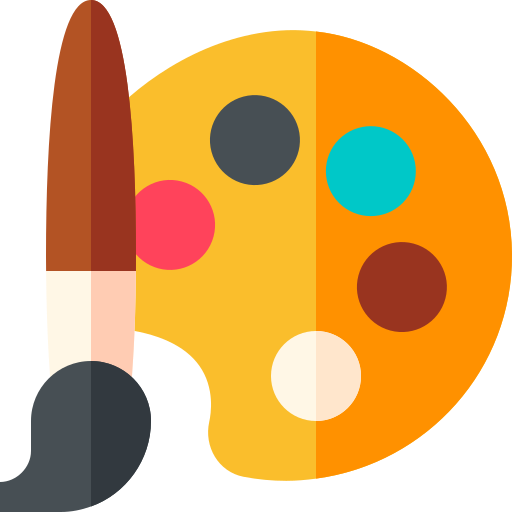 Atividades Curriculares Desportivas e Artísticas (ACDA)
turmas de teatro, música, dança artes visuais
Premissa: incentivar o desenvolvimento artístico e cultural dos estudantes - assim como a competência socioemocional de interesse artístico
Modelo de ampliação:
Análogo ao ACD, mas para turmas de teatro, dança, música e artes visuais com professor de Arte
Profs de Arte elaboram o projeto e têm aulas atribuídas (já desde 2021) conforme demanda dos estudantes
Turmas e regras de ACD (Desportivas) continuam com mais modalidades possíveis
EXPANSÃO DA CARGA HORÁRIA
+ 121 mil aulas a serem atribuídas 
apenas no Ensino Médio
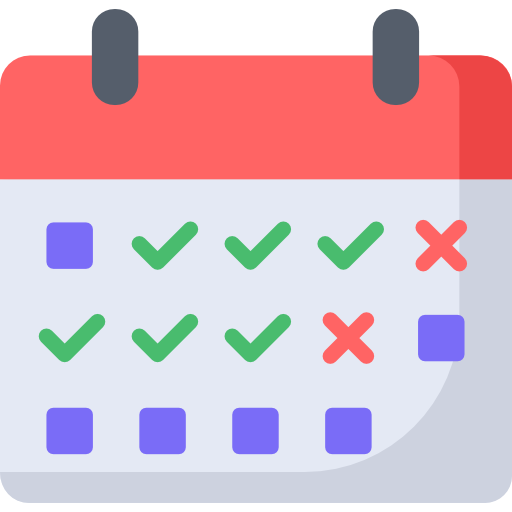 +10 milnovos professores
Esse aumento permite a contratação de até
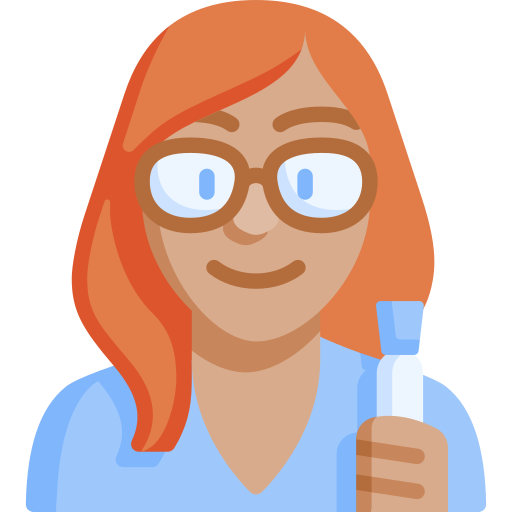 Isso significará crescimento de 12% 
no total de professores com aulas no Ensino Médio
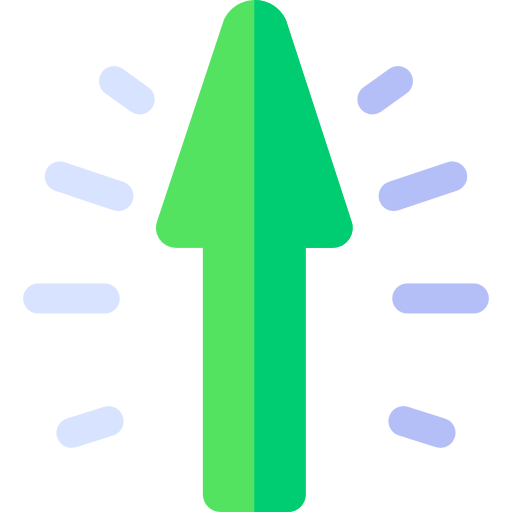 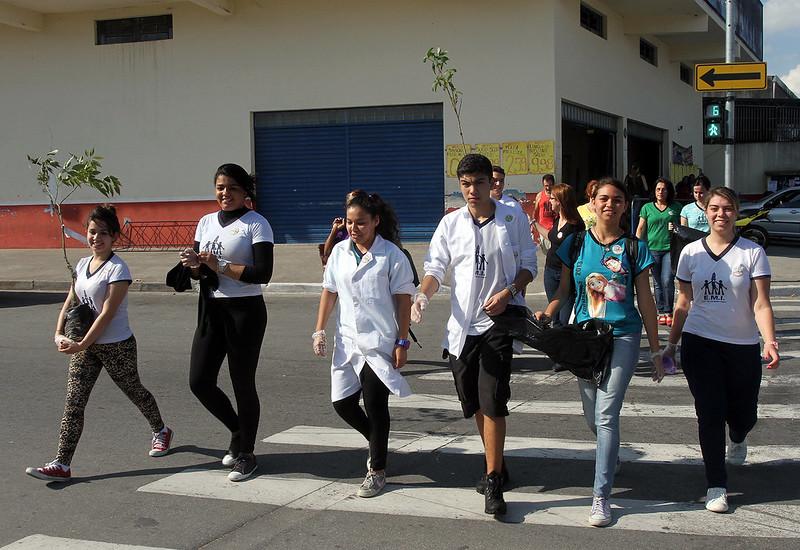 NOVO
ENSINO MÉDIO
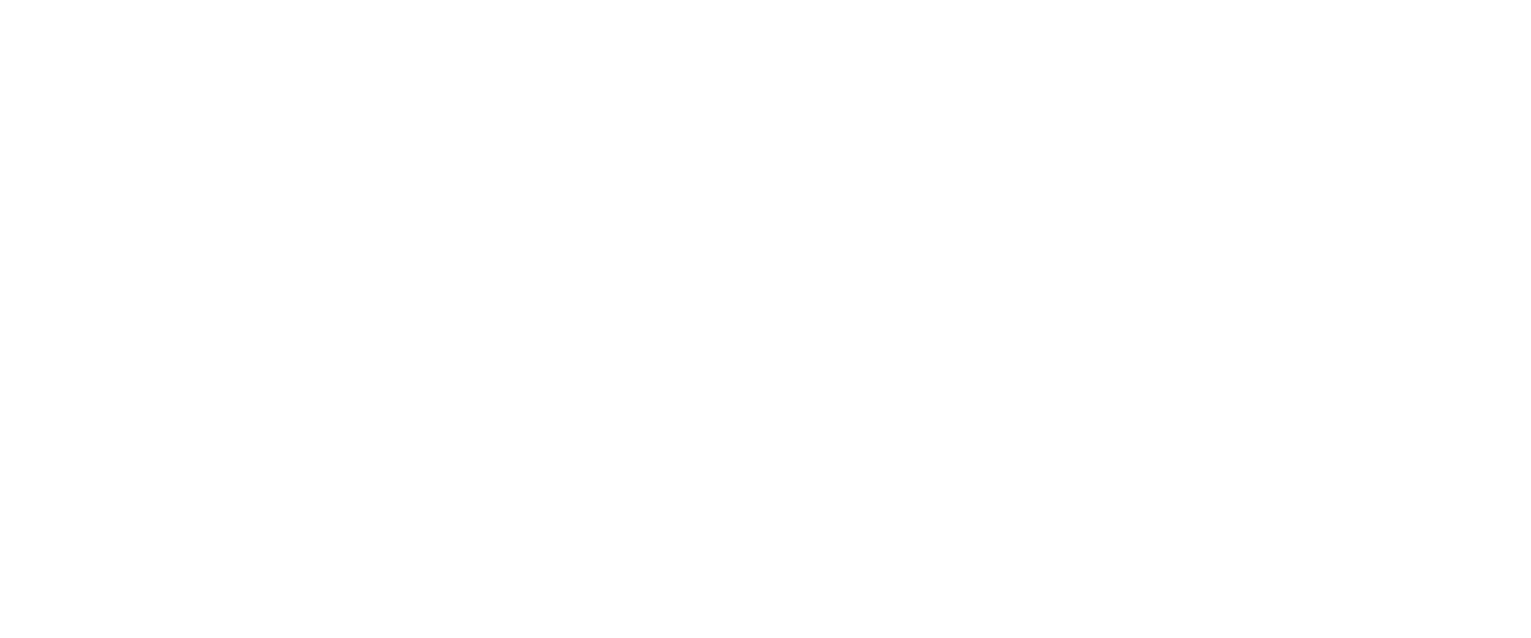 AÇÕES PARA ACESSO AO ENSINO SUPERIOR
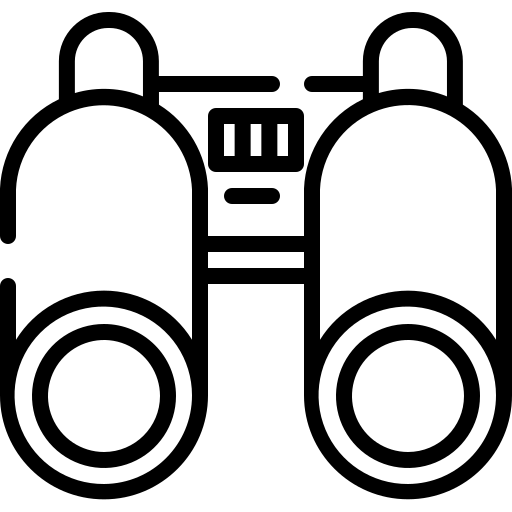 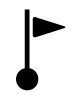 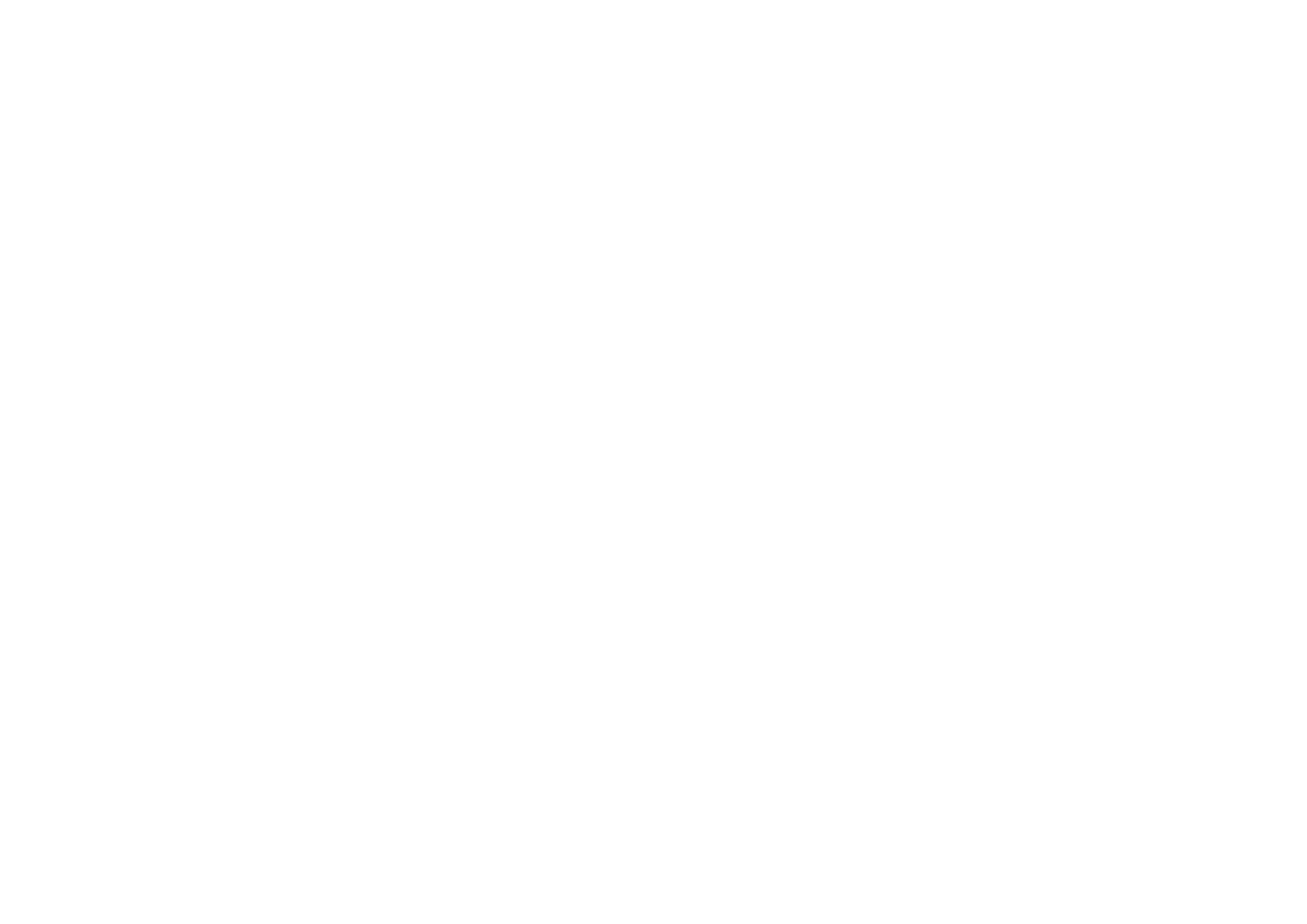 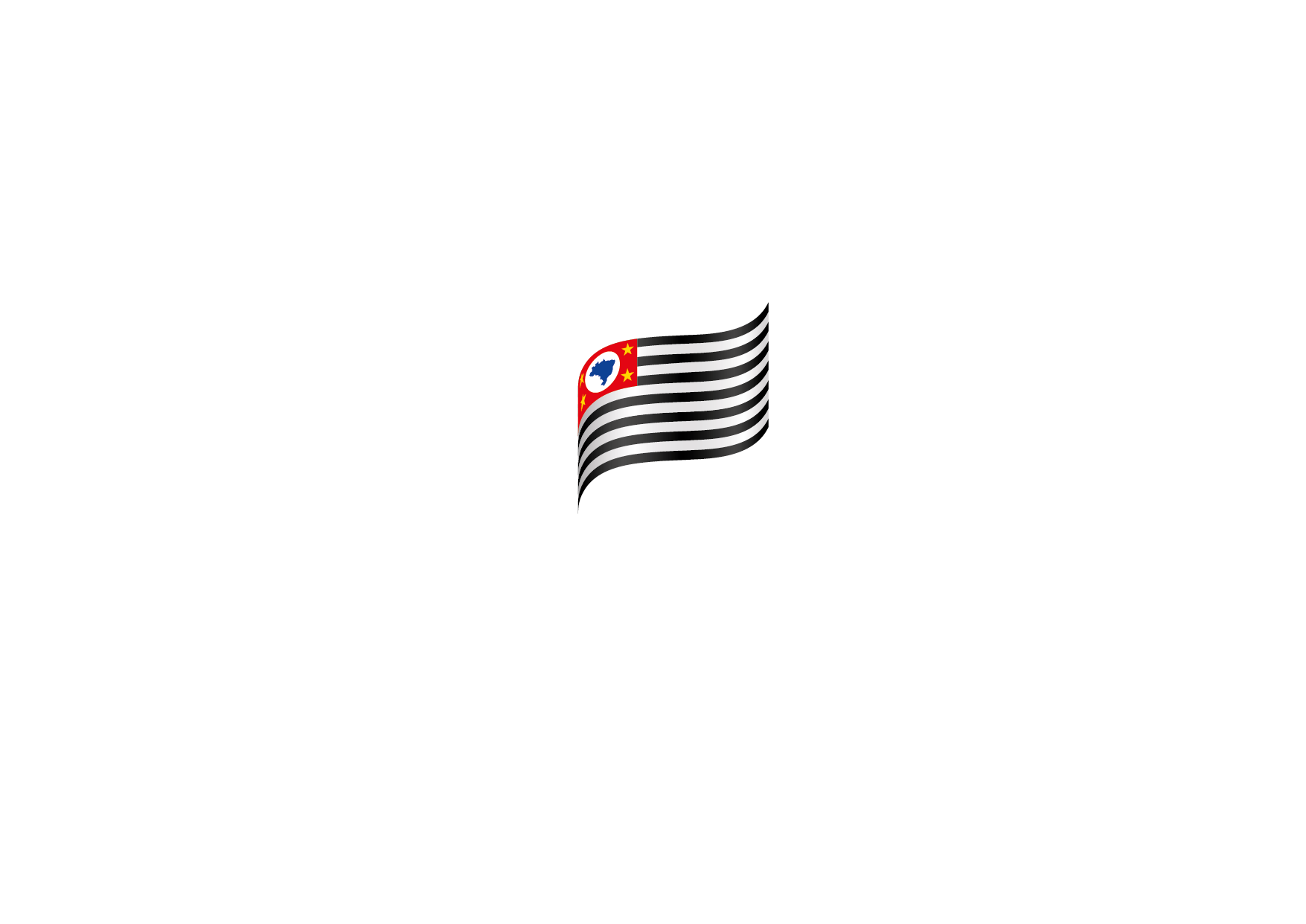 ACESSO AO ENSINO SUPERIOR
Como o Novo Ensino Médio ajuda o estudante a ingressar e permanecer no ensino superior?
As universidades estaduais (USP, UNICAMP e UNESP) acompanharam o processo de construção do Currículo do ensino médio para garantir alinhamento com os exames de acesso ao ensino superior.
Além disso, elas têm participado como leitoras críticas dos itinerários formativos com olhar para o acesso e a permanência no Ensino Superior
A Resolução CNE 3/2018 estabelece que o ENEM deve levar em consideração os itinerários formativos
ACESSO AO ENSINO SUPERIOR
Além disso, a Seduc irá:
Ampliar a carga horária de todos os estudantes do ensino médio diurno e do noturno, com ênfase em preparação acadêmica e orientação de estudos;
Distribuir (impressos) materiais preparatórios para o ENEM e vestibulares para todos os estudantes de ensino médio;
Além disso, os itinerários formativos permitem aos estudantes aprofundar seus conhecimentos nas áreas de sua preferência, que têm maior peso no SISU/ENEM.
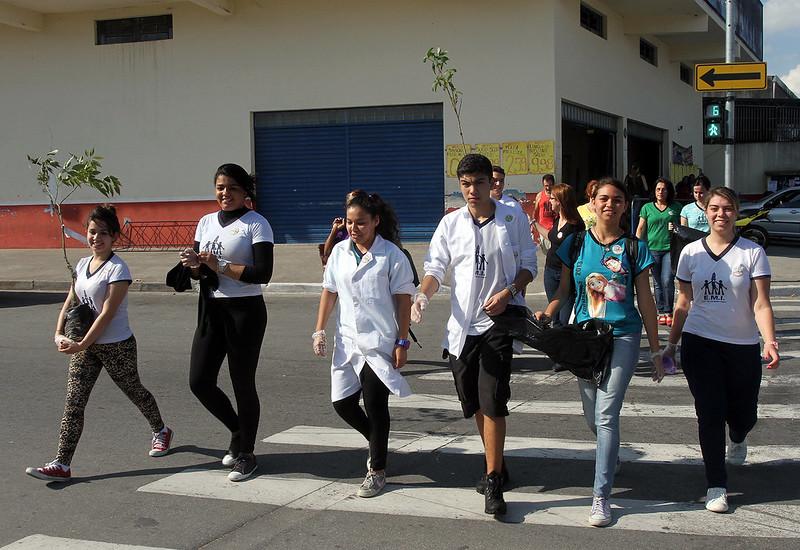 NOVO
ENSINO MÉDIO
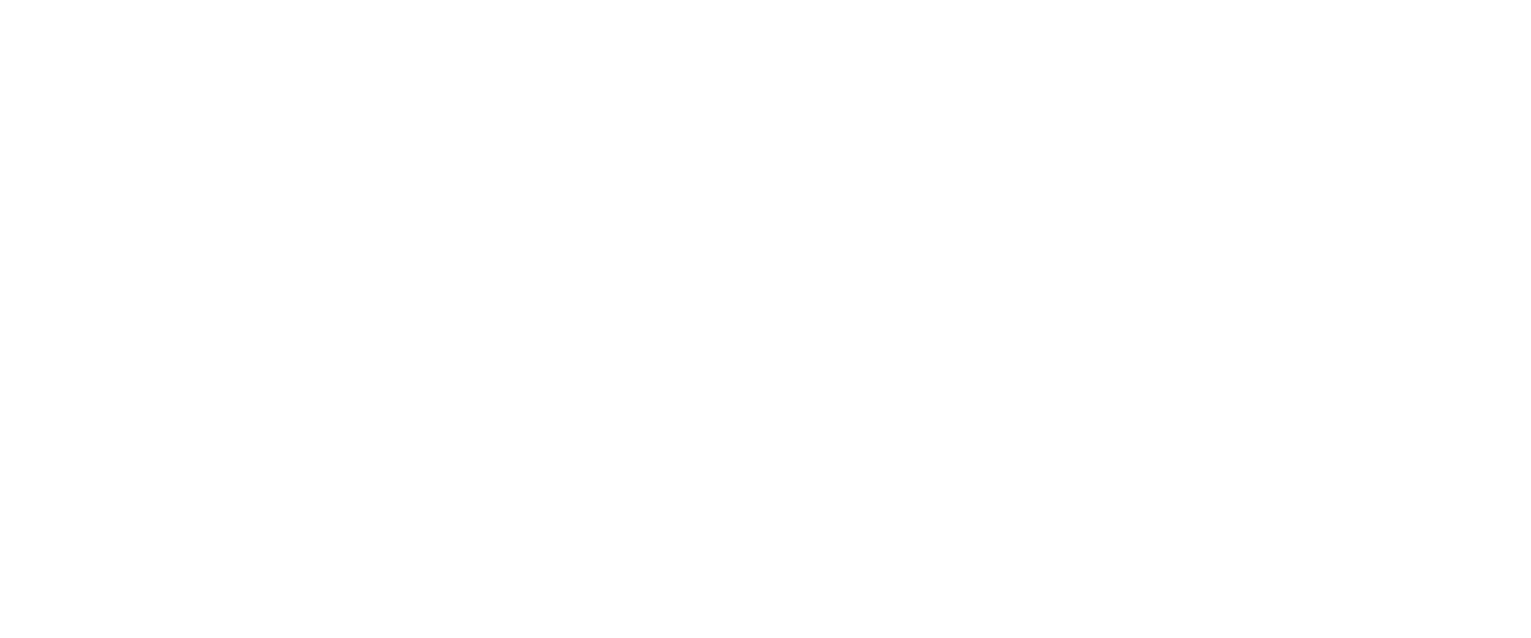 RECURSOS PARA O NOVO ENSINO MÉDIO
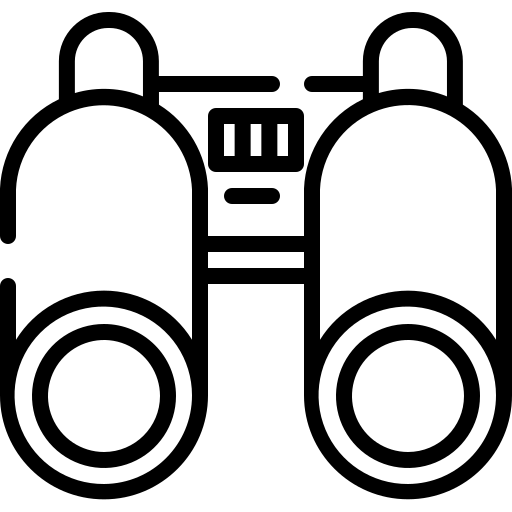 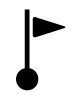 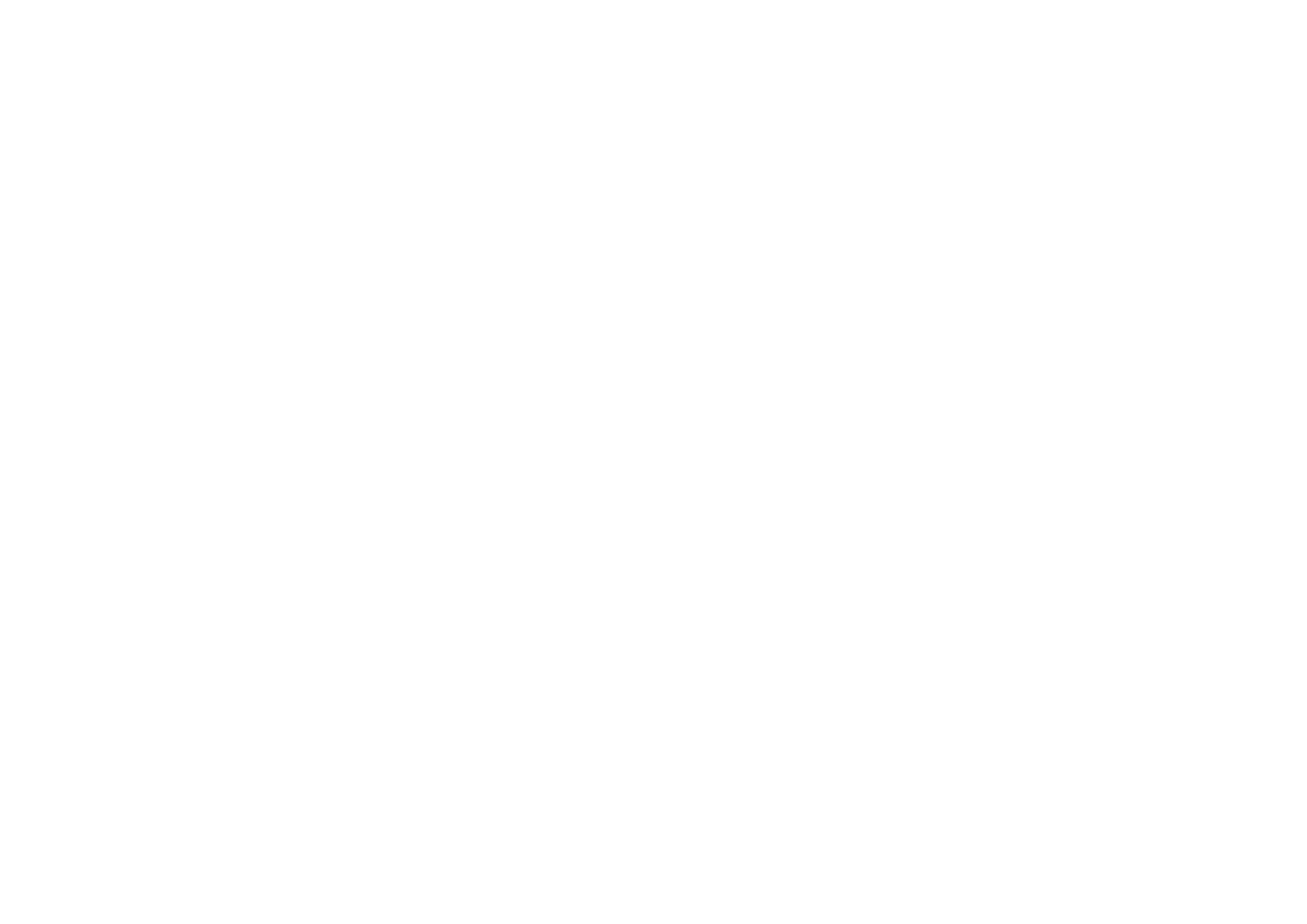 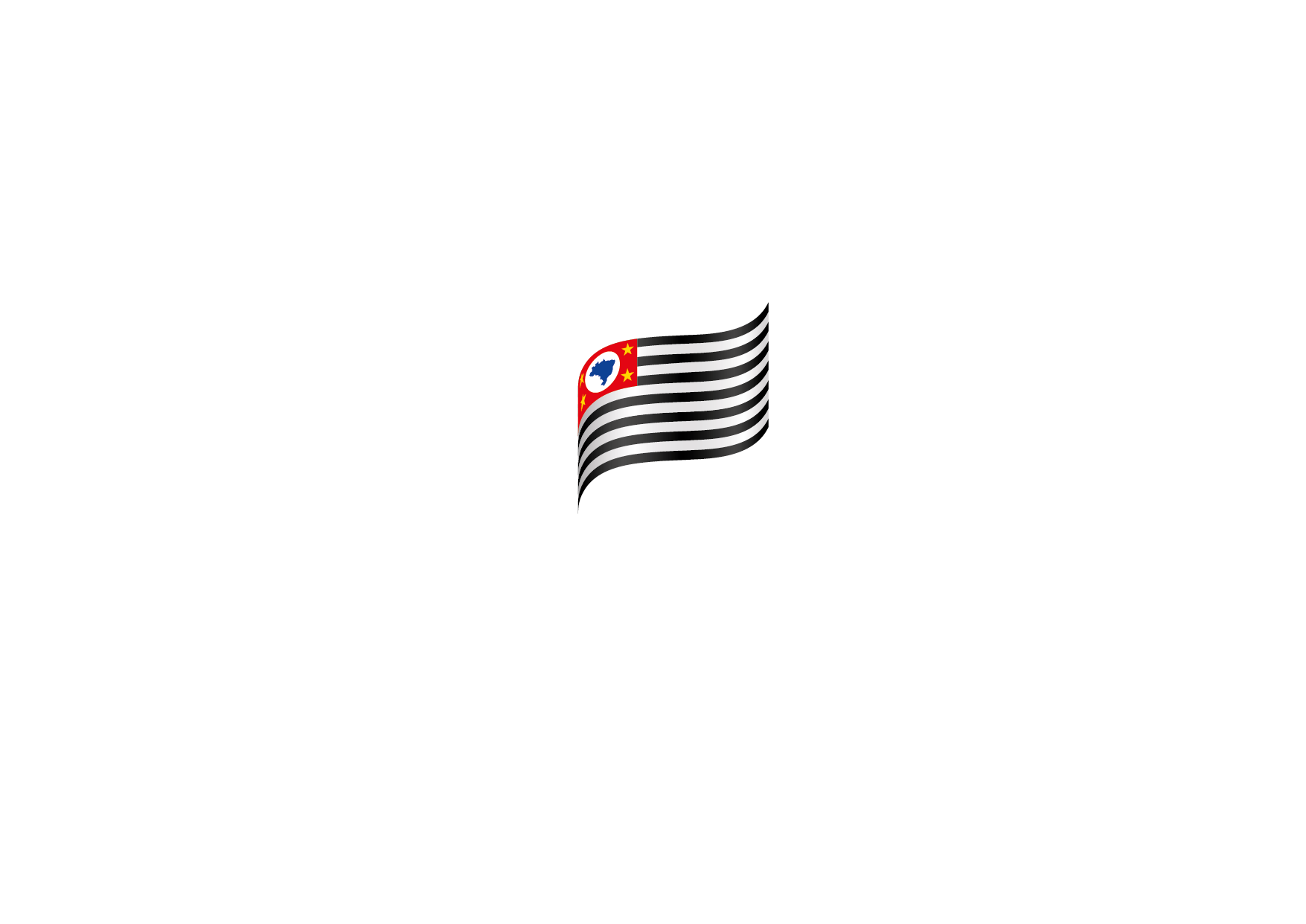 PROGRAMA DINHEIRO DIRETO NA ESCOLA
Para potencializar a implementação do Novo Ensino Médio e beneficiar ainda mais os estudantes dessa etapa
Recurso poderá ser utilizado para aquisição de itens e materiais para itinerários formativos e para fomentar projetos desenvolvidos no âmbito das aulas e atividades do Novo Ensino Médio
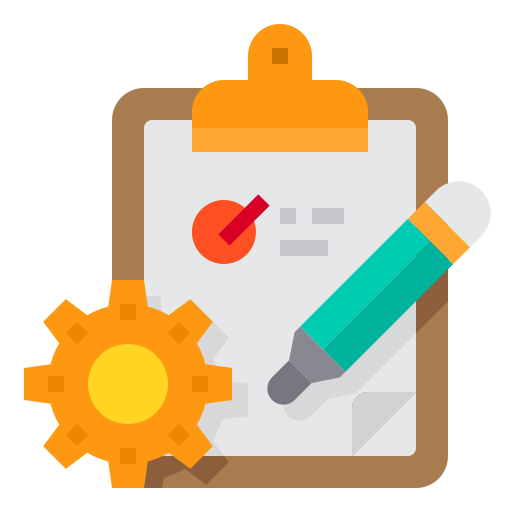 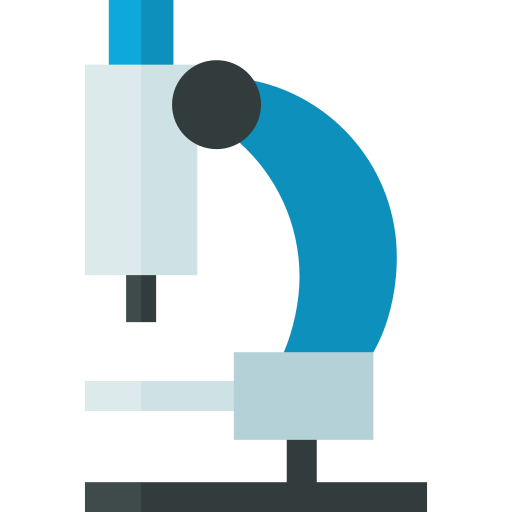 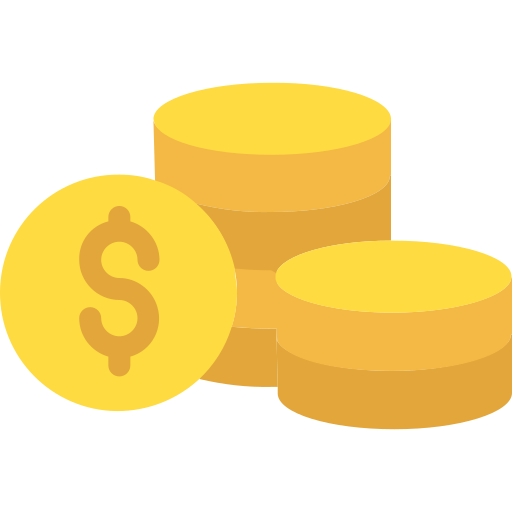 Valor médio repassado por Escola: 
R$ 44.520,55
R$ 150 milhões
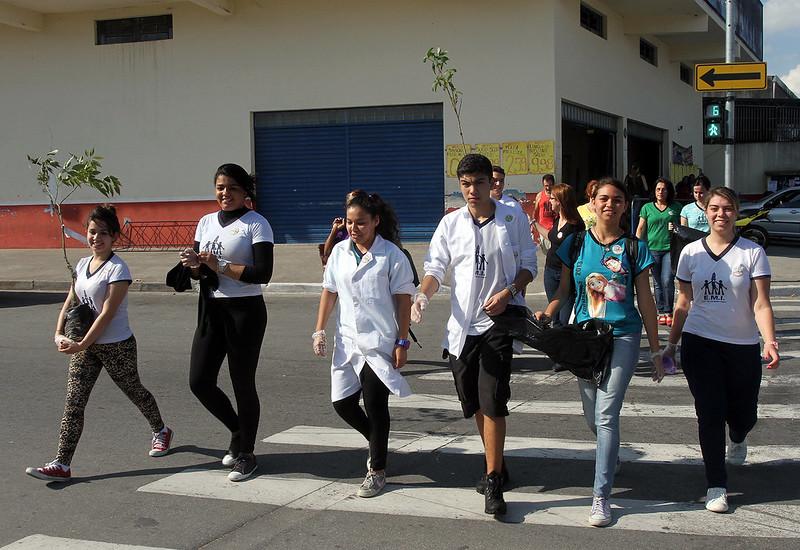 NOVO
ENSINO MÉDIO
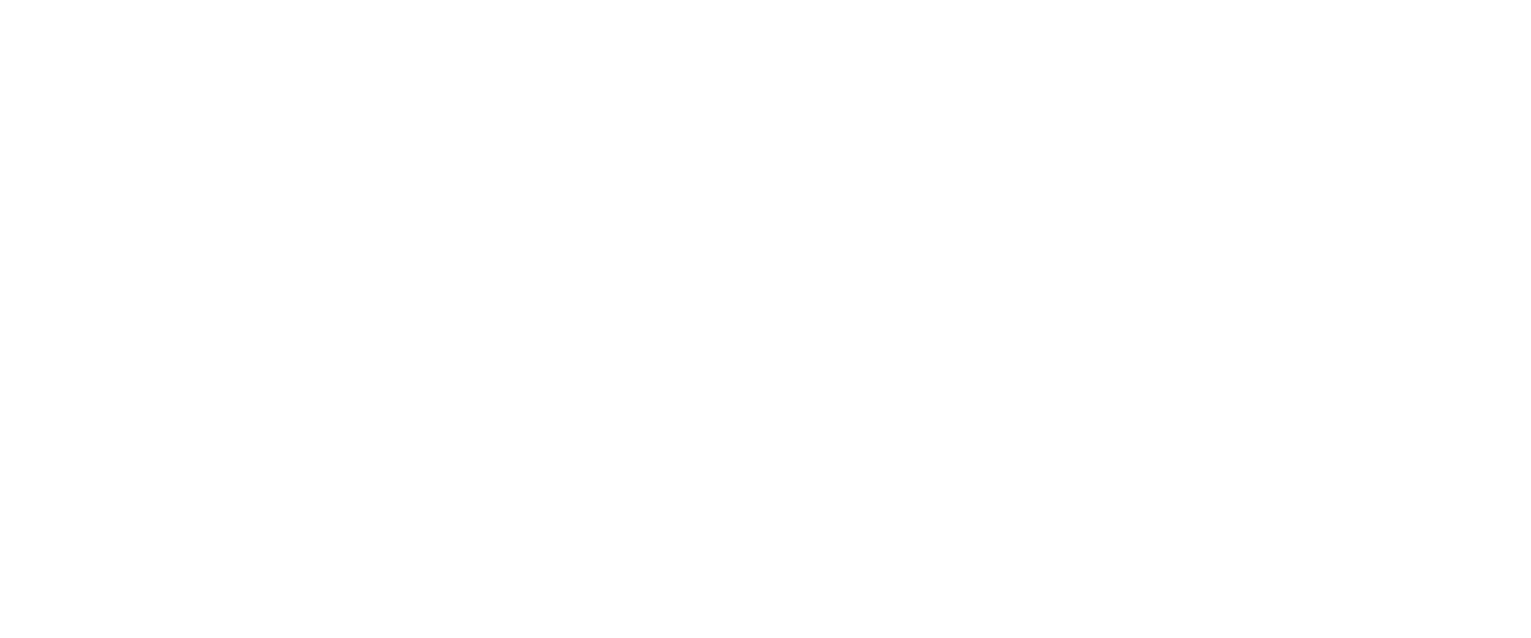 DEFINIÇÃO DOS ITINERÁRIOS
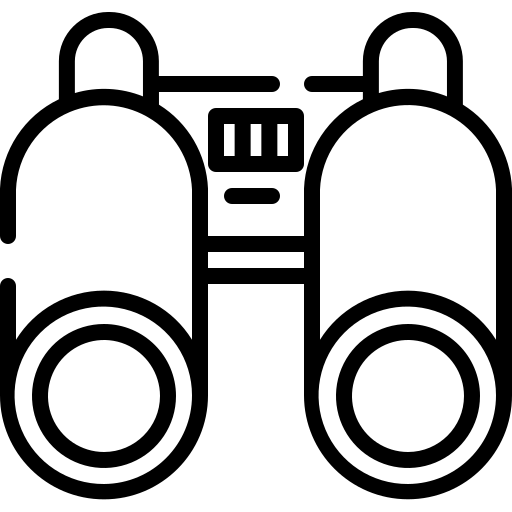 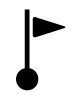 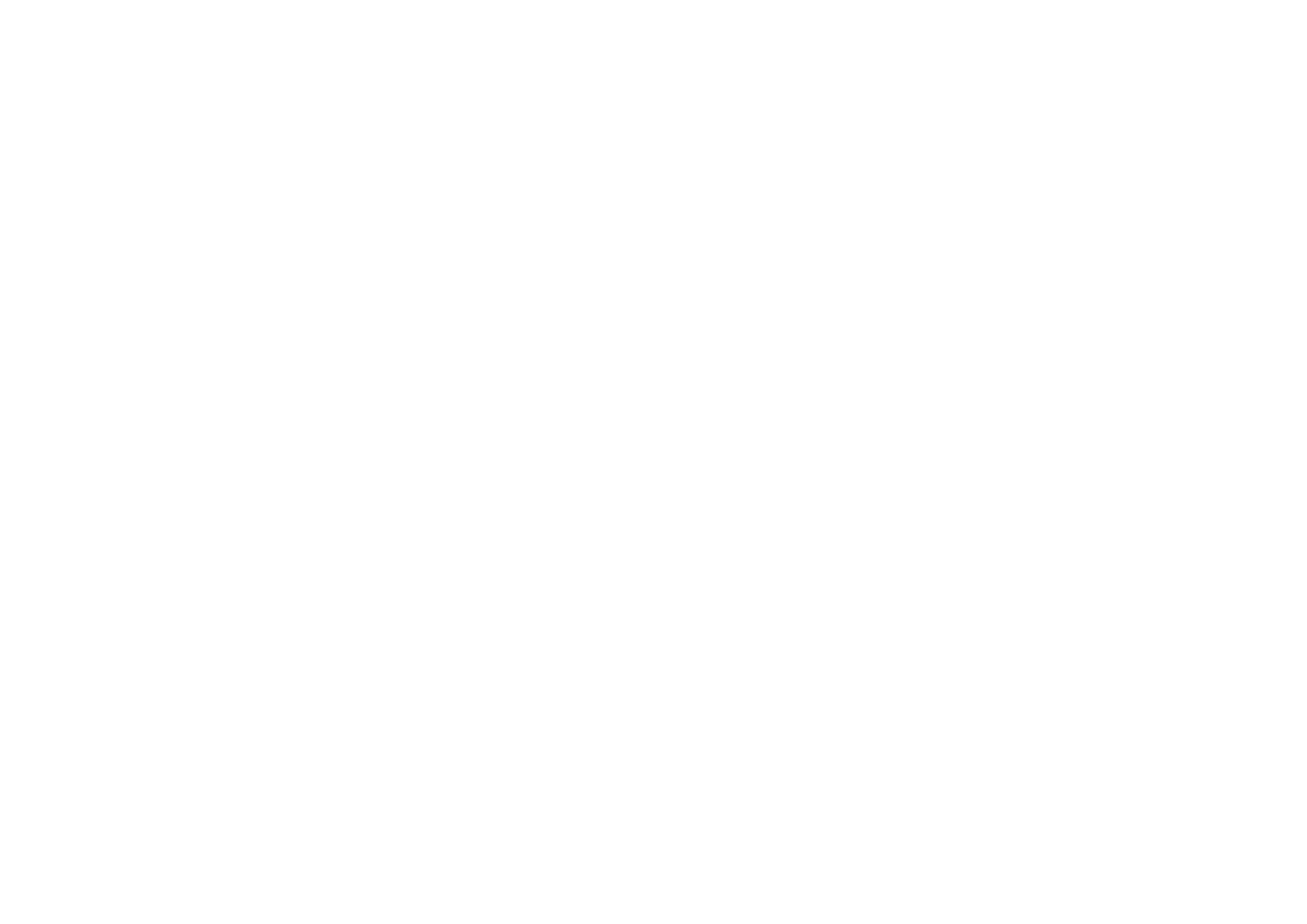 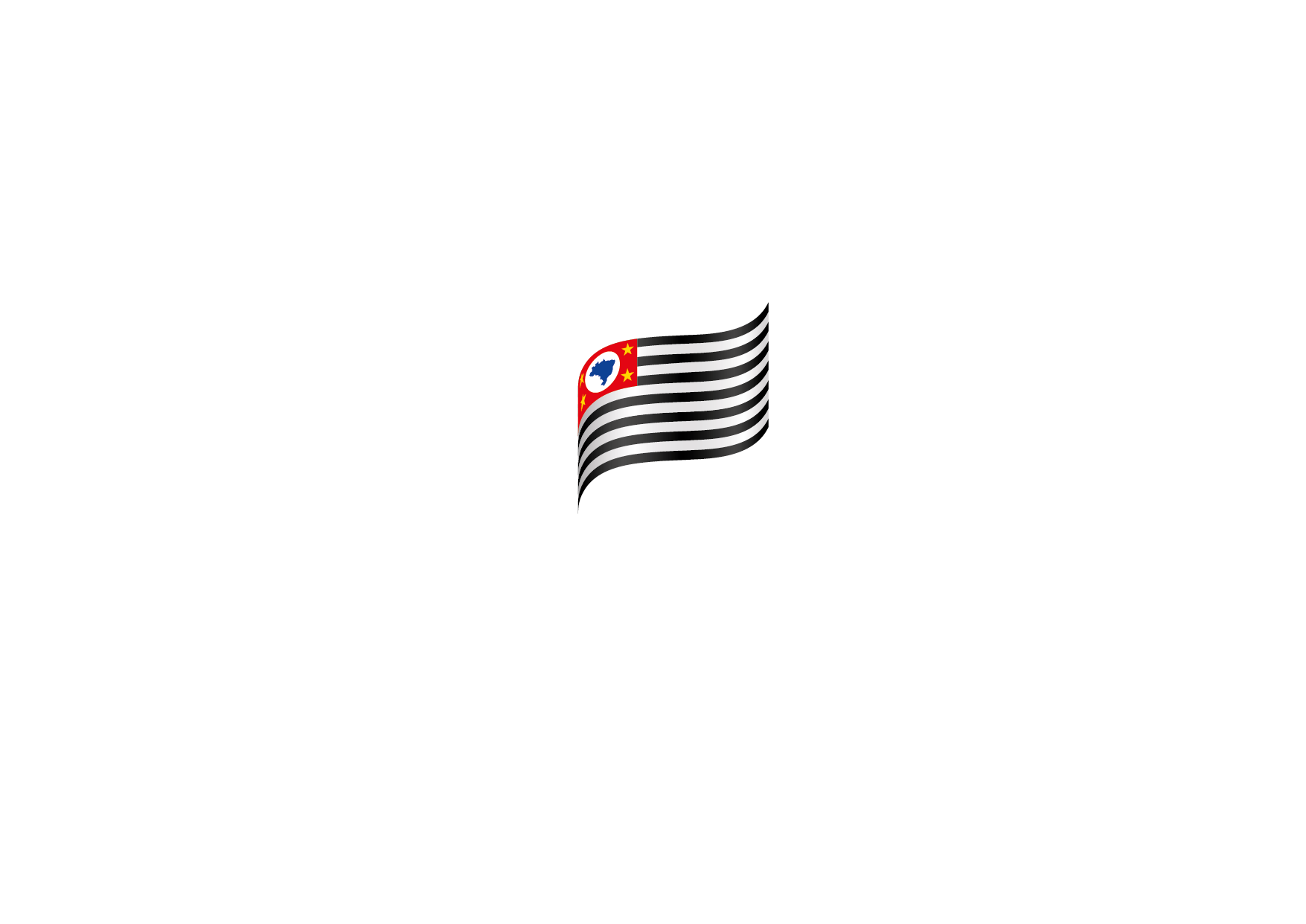 CRONOGRAMA DA IMPLEMENTAÇÃO
Lançamento dos IF
Manifestação de interesse dos estudantes
Resultado manifestação de interesse e divulgação das matrizes
Escola discute quais IF ofertará
Divulgação dos IF ofertados em cada escola
Homologação pelas DEs da oferta de cada escola
Período da rematrícula
Alterações nos regimentos
Divulgação do resultado da matrícula
Atribuição de aulas
Início das aulas - aprofundamentos
15/jun
de 15/jun a 15/jul
20/jul
de 20/jul a 18/ago
até 18/ago
19/ago e 20/ago
de 23/ago a 17/set
até 31/ago*
25/nov
de 23/nov a 21/dez
fevereiro de 2022
* prazo será estendido junto ao CEE
DEFINIÇÃO DOS ITINERÁRIOS
Cada escola definirá a sua oferta de Itinerários Formativos, mediante os seguintes critérios:
Número de turmas previstas para a 2ª série do Ensino Médio no ano letivo de 2022;
A manifestação de interesse dos estudantes (na SED ou em versão impressa);
Quadro docente em exercício na unidade escolar;
DEFINIÇÃO DOS ITINERÁRIOS
Regras para oferta dos itinerários:
Todas as escolas devem ofertar, no mínimo, duas opções de aprofundamento, inclusive as escolas que só possuem uma turma de 1ª série em 2021;
Além disso, todas as áreas do conhecimento devem estar contempladas na escola;
Essa regra vale para cada turno (diurno e noturno);
Caso haja demanda dos estudantes e a escola comporte, poderá ser ofertado mais de uma turma de um mesmo IF;
DEFINIÇÃO DOS ITINERÁRIOS
Regras para oferta dos itinerários:
Para passar a ofertar os itinerários do Novotec Expresso ou Integrado, a escola deverá fazer uma pré-adesão na SED até dia 22. 
Caso a Sec. Desenvolvimento Econômico tenha capacidade de ofertar os cursos, será enviada uma sugestão para a escola em 29 de julho.
Até dia 18 de agosto, os diretores devem indicar na SED qual serão os itinerários ofertados na escola.
DEFINIÇÃO DE ITINERÁRIOS
Agora vamos olhar alguns exemplos
DEFINIÇÃO DE ITINERÁRIOS
Dentre todas as combinações possíveis, um dos exemplos é:
Se a escola tem 2 turmas de 2ª série
2ª série A: Linguagens + Ciências da Natureza
2ª série B: Ciências Humanas + Matemática
DEFINIÇÃO DE ITINERÁRIOS
Dentre todas as combinações possíveis, um dos exemplos é:
Se a escola tem 2 turmas de 2ª série no diurno e 	3 turmas de 2ª série no noturno
Diurno
2ª série A: Linguagens + Ciências da Natureza
2ª série B: Ciências Humanas + Matemática
Noturno
2ª série C: Ciências da Natureza
2ª série D: Ciências Humanas
2ª série E: Linguagens + Matemática
DEFINIÇÃO DE ITINERÁRIOS
Dentre todas as combinações possíveis, um dos exemplos é:
Se a escola tem 1 turma de 2ª série
2ª série A: Estudantes fazem a FGB juntos

2ª série A1: Itinerário de Linguagens + Ciências da Natureza
2ª série A2: Itinerário de Ciências Humanas + Matemática
DEFINIÇÃO DE ITINERÁRIOS
Dentre todas as combinações possíveis, um dos exemplos é:
Se a escola tem 3 turmas de 2ª série
2ª série A: Linguagens
2ª série B: Ciências Humanas
2ª série C: Ciências da Natureza + Matemática
DEFINIÇÃO DE ITINERÁRIOS
Dentre todas as combinações possíveis, um dos exemplos é:
Se a escola tem 3 turmas de 2ª série
2ª série A: Linguagens + Novotec Expresso
2ª série B: Ciências Humanas
2ª série C: Ciências da Natureza + Matemática
DEFINIÇÃO DE ITINERÁRIOS
Dentre todas as combinações possíveis, um dos exemplos é:
Se a escola tem 4 turmas de 2ª série
2ª série A: Linguagens
2ª série B: Ciências Humanas + Novotec Expresso
2ª série C: Ciências da Natureza + Matemática
2ª série D: Ciências Humanas + Matemática
DEFINIÇÃO DE ITINERÁRIOS
Dentre todas as combinações possíveis, um dos exemplos é:
Se a escola tem 4 turmas de 2ª série
2ª série A: Linguagens + Matemática
2ª série B: Novotec Integrado
2ª série C: Linguagens
2ª série D: Ciências Humanas + Ciências da Natureza
DEFINIÇÃO DE ITINERÁRIOS
Dentre todas as combinações possíveis, um dos exemplos é:
Se a escola tem 4 turmas de 2ª série
2ª série A: Linguagens + Ciências Humanas
2ª série B: Linguagens + Ciências Humanas
2ª série C: Ciências da Natureza
2ª série D: Ciências Humanas + Matemática
PROPOSTA DE ATIVIDADE
Regras para oferta dos itinerários:
Vamos navegar pela SED para mostrar uma ferramenta nova que vai ajudar muito 
Depois, faremos um rápido exercício
Analisar os dados de sua escola
Mediante os resultados da manifestação de interesse, discutir com um(a) colega ao lado quais itinerários pode fazer sentido ofertar na sua escola em 2022
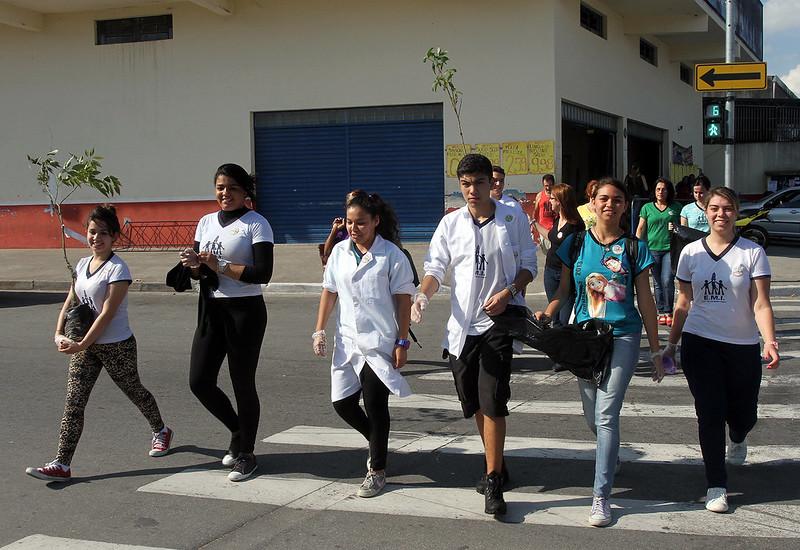 NOVO
ENSINO MÉDIO
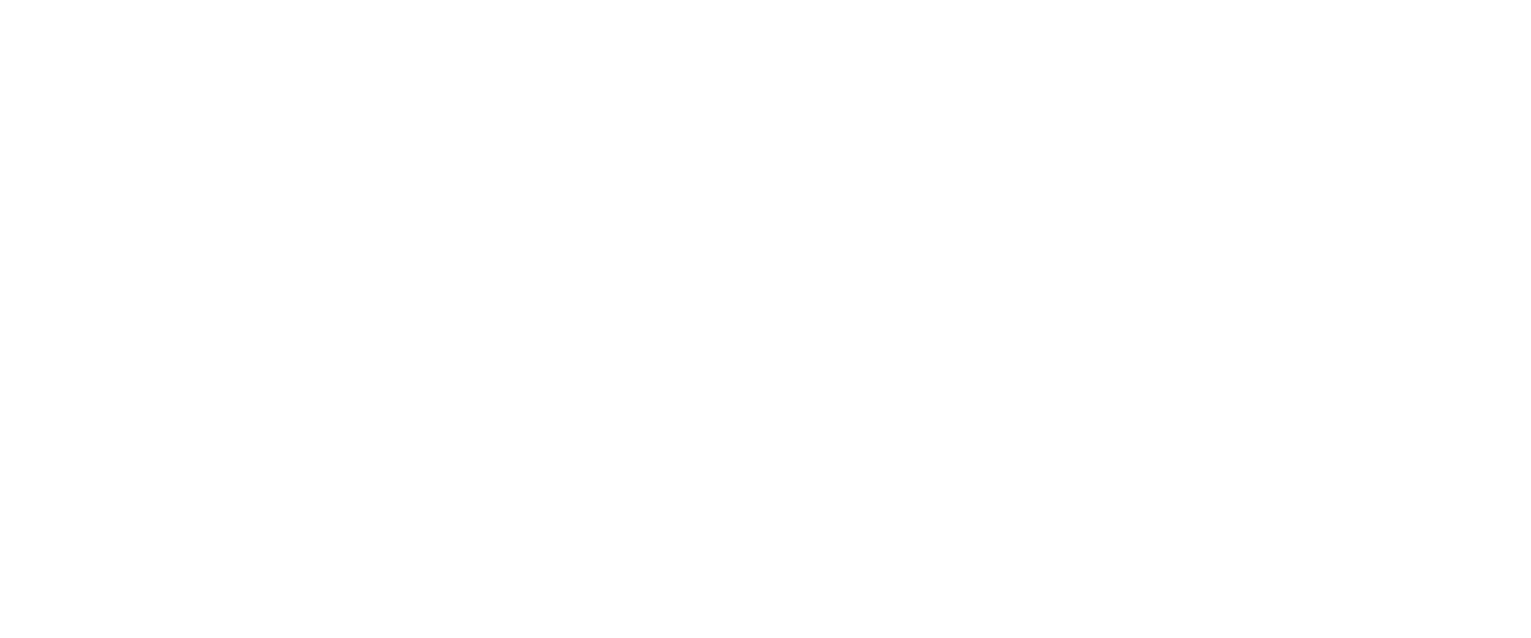 EXEMPLOS DE IMPLEMENTAÇÃO
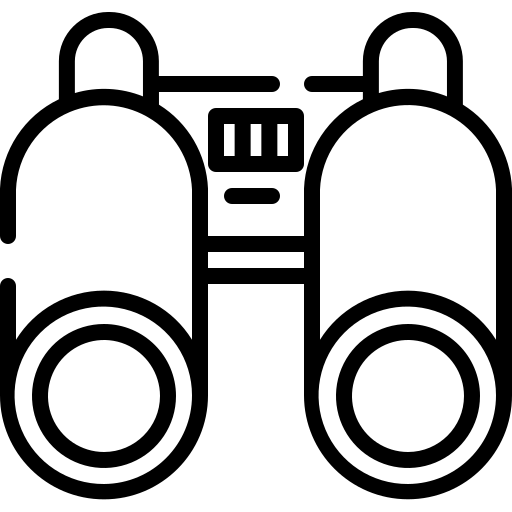 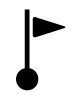 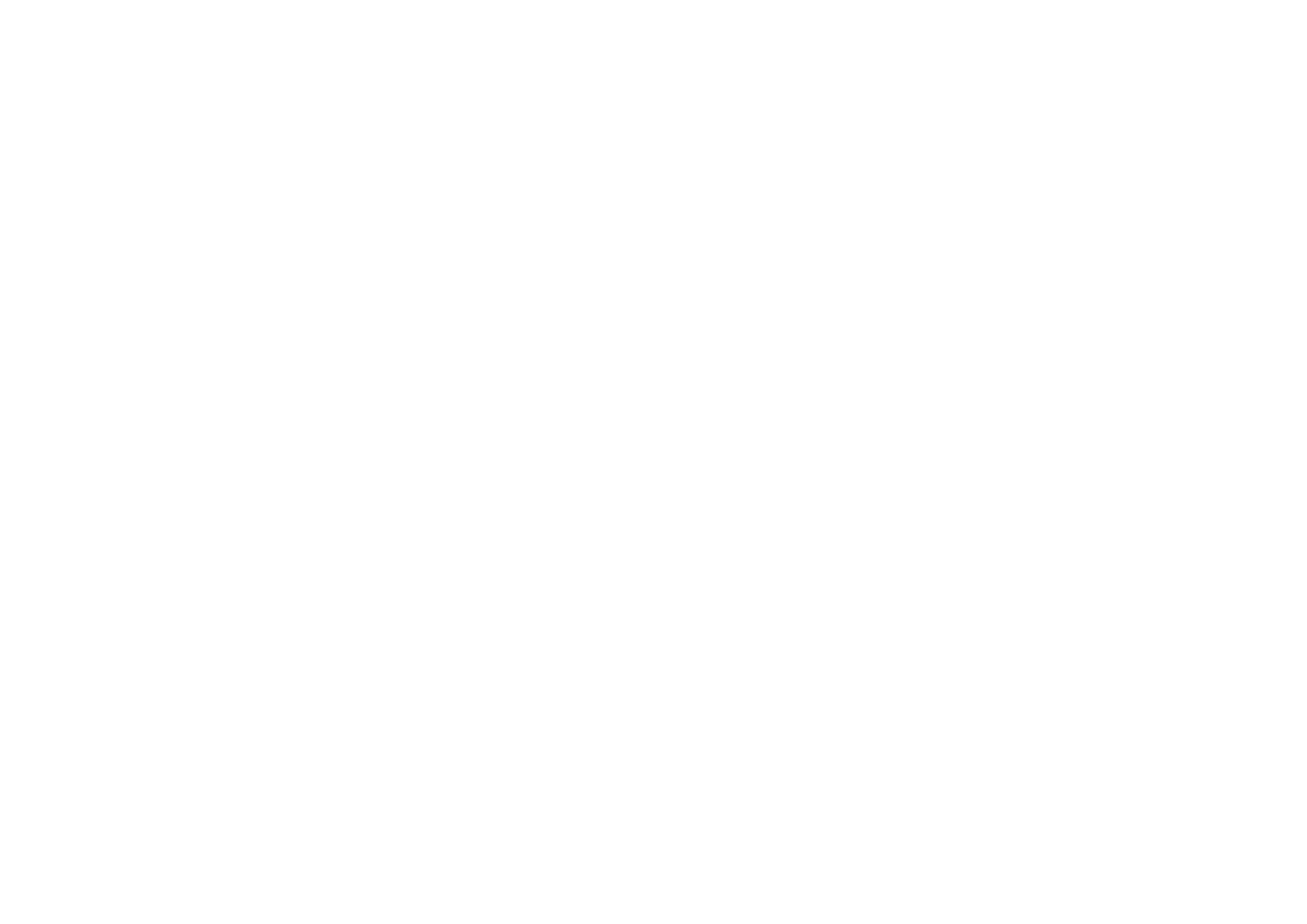 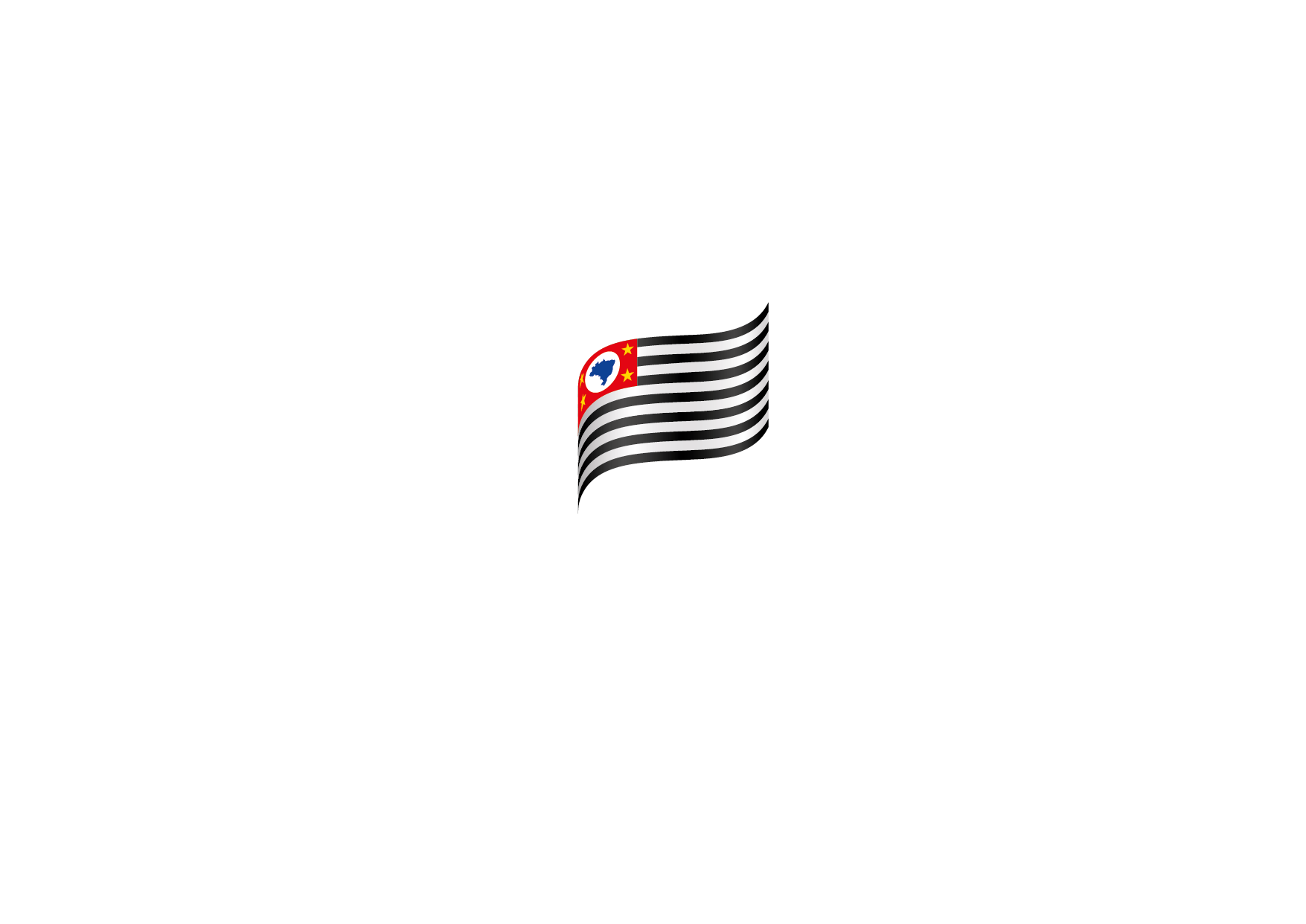 DEFINIÇÃO DOS ITINERÁRIOS
Cada escola definirá a sua oferta de Itinerários Formativos, mediante os seguintes critérios:
Número de turmas previstas para a 2ª série do Ensino Médio no ano letivo de 2022;
A manifestação de interesse dos estudantes (na SED ou em versão impressa);
Quadro docente em exercício na unidade escolar;
CASOS DE IMPLEMENTAÇÃO
Exemplo de escola com: 
Duas turmas em cada série:
1 turma LGG+CNT e
1 turma MAT+CHS
CASOS DE IMPLEMENTAÇÃO
Exemplo de escola com duas turmas: LGG+CNT e MAT+CHS
Professor de Arte
Em uma escola assim, no currículo antigo, o professor de Arte poderia ter atribuídas 12 aulas por semana:
2 turmas para cada série.
6 turmas de EM na escola.
Como cada turma tem 2 aulas por semana de Arte, os professores de Arte têm 12 aulas semanais possíveis de serem atribuídas.
Currículo antigo
12 aulas
Parte Comum
CASOS DE IMPLEMENTAÇÃO
Exemplo de escola com duas turmas: LGG+CNT e MAT+CHS
Professor de Arte
Currículo antigo
12 aulas
Novo Ensino Médio
44 aulas
Total de aulas
CASOS DE IMPLEMENTAÇÃO
Exemplo de escola com duas turmas: LGG+CNT e MAT+CHS
Professor de Arte
Currículo antigo
12 aulas
Novo Ensino Médio
44 aulas
30 aulas
Inova
Total de aulas
CASOS DE IMPLEMENTAÇÃO
Exemplo de escola com duas turmas: LGG+CNT e MAT+CHS
Professor de Arte
Currículo antigo
12 aulas
Novo Ensino Médio
44 aulas
30 aulas
6 aulas
Aprofundamento
Inova
Total de aulas
CASOS DE IMPLEMENTAÇÃO
Exemplo de escola com duas turmas: LGG+CNT e MAT+CHS
Professor de Arte
Currículo antigo
12 aulas
Novo Ensino Médio
44 aulas
30 aulas
8 aulas
6 aulas
Parte Comum
Aprofundamento
Inova
Total de aulas
CASOS DE IMPLEMENTAÇÃO
Exemplo de escola com duas turmas: LGG+CNT e MAT+CHS
Professor de Arte
Currículo antigo
12 aulas
Novo Ensino Médio
44 aulas 
(podendo chegar a 52 aulas)
30 aulas
8 aulas*
8 aulas
6 aulas
Parte Comum
Aprofundamento
Inova
Total de aulas
* aulas possíveis de atribuir na habilitação alternativa
CASOS DE IMPLEMENTAÇÃO
Escolas com duas turmas em cada série: LGG+CNT e MAT+CHS
Professor de Arte
Currículo antigo
12 aulas
Novo Ensino Médio
44 aulas 
(podendo chegar a 52 aulas)
16 aulas da expansão da carga horária
Total de aulas
CASOS DE IMPLEMENTAÇÃO
Escolas com duas turmas em cada série: LGG+CNT e MAT+CHS
Professor de Arte
Currículo antigo
12 aulas
Novo Ensino Médio
No total, 72 aulas possíveis de serem atribuídas
Total de aulas
CASOS DE IMPLEMENTAÇÃO
Escolas com duas turmas em cada série: LGG+CNT e MAT+CHS
Professor de Arte
Currículo antigo
Novo Ensino Médio
72 aulas semanais
12 aulas semanais
Total de aulas
Total de aulas
CASOS DE IMPLEMENTAÇÃO
Exemplo de escola com: 
Duas turmas em cada série:
1 turma LGG+CNT e
1 turma MAT+CHS

Como fica para o professor de sociologia?
CASOS DE IMPLEMENTAÇÃO
Exemplo de escola com duas turmas: LGG+CNT e MAT+CHS
Professor de Sociologia
Em uma escola assim, no currículo antigo, o professor de Sociologia poderia ter atribuídas 12 aulas por semana:
2 turmas para cada série.
6 turmas de EM na escola.
Como cada turma tem 2 aulas por semana de Arte, os professores de Sociologia têm 12 aulas semanais possíveis de serem atribuídas.
Currículo antigo
12 aulas
Parte Comum
CASOS DE IMPLEMENTAÇÃO
Exemplo de escola com duas turmas: LGG+CNT e MAT+CHS
Professor de Sociologia
Currículo antigo
12 aulas
Novo Ensino Médio
48 aulas
Total de aulas
CASOS DE IMPLEMENTAÇÃO
Exemplo de escola com duas turmas: LGG+CNT e MAT+CHS
Professor de Sociologia
Currículo antigo
12 aulas
Novo Ensino Médio
48 aulas
30 aulas
Inova
Total de aulas
CASOS DE IMPLEMENTAÇÃO
Exemplo de escola com duas turmas: LGG+CNT e MAT+CHS
Professor de Sociologia
Currículo antigo
12 aulas
Novo Ensino Médio
48 aulas
30 aulas
10 aulas
Aprofundamento
Inova
Total de aulas
CASOS DE IMPLEMENTAÇÃO
Exemplo de escola com duas turmas: LGG+CNT e MAT+CHS
Professor de Sociologia
Currículo antigo
12 aulas
Novo Ensino Médio
48 aulas
30 aulas
10 aulas
8 aulas
Parte Comum
Aprofundamento
Inova
Total de aulas
CASOS DE IMPLEMENTAÇÃO
Exemplo de escola com duas turmas: LGG+CNT e MAT+CHS
Professor de Sociologia
Currículo antigo
12 aulas
Novo Ensino Médio
48 aulas 
(podendo chegar a 78 aulas)
30 aulas*
30 aulas
10 aulas
8 aulas
Parte Comum
Aprofundamento
Inova
Total de aulas
* aulas possíveis de atribuir na habilitação alternativa
CASOS DE IMPLEMENTAÇÃO
Escolas com duas turmas em cada série: LGG+CNT e MAT+CHS
Professor de Sociologia
Currículo antigo
12 aulas
Novo Ensino Médio
48 aulas 
(podendo chegar a 78 aulas)
16 aulas da expansão da carga horária
Total de aulas
CASOS DE IMPLEMENTAÇÃO
Escolas com duas turmas em cada série: LGG+CNT e MAT+CHS
Professor de Sociologia
Currículo antigo
12 aulas
Novo Ensino Médio
No total, 94 aulas possíveis de serem atribuídas
Total de aulas
CASOS DE IMPLEMENTAÇÃO
Escolas com duas turmas em cada série: LGG+CNT e MAT+CHS
Professor de Sociologia
Currículo antigo
Novo Ensino Médio
94 aulas semanais
12 aulas semanais
Total de aulas
Total de aulas
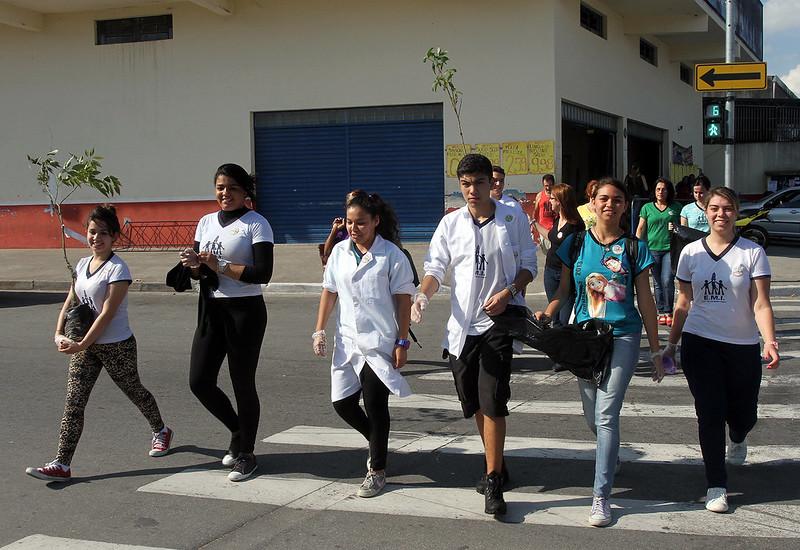 NOVO
ENSINO MÉDIO
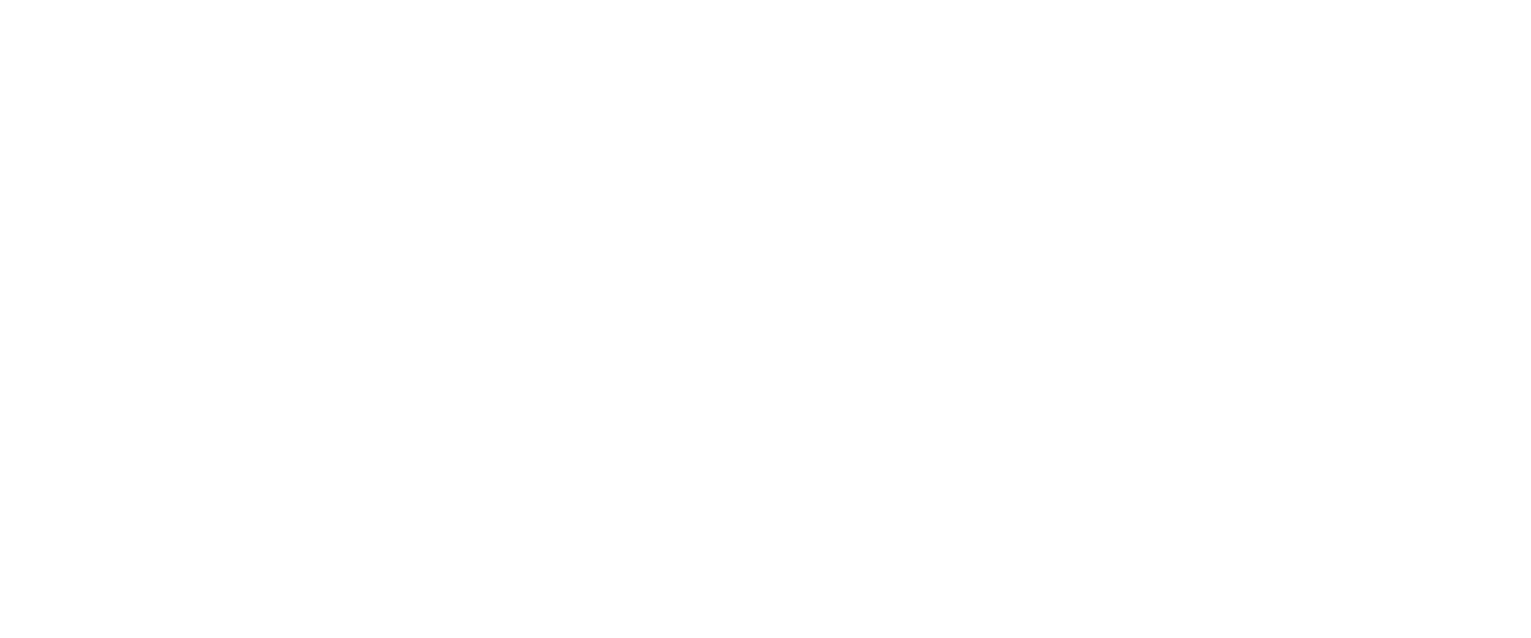 MATRIZES CURRICULARES
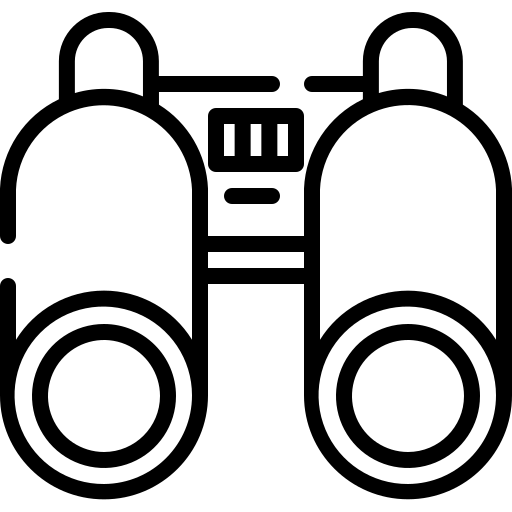 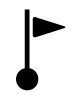 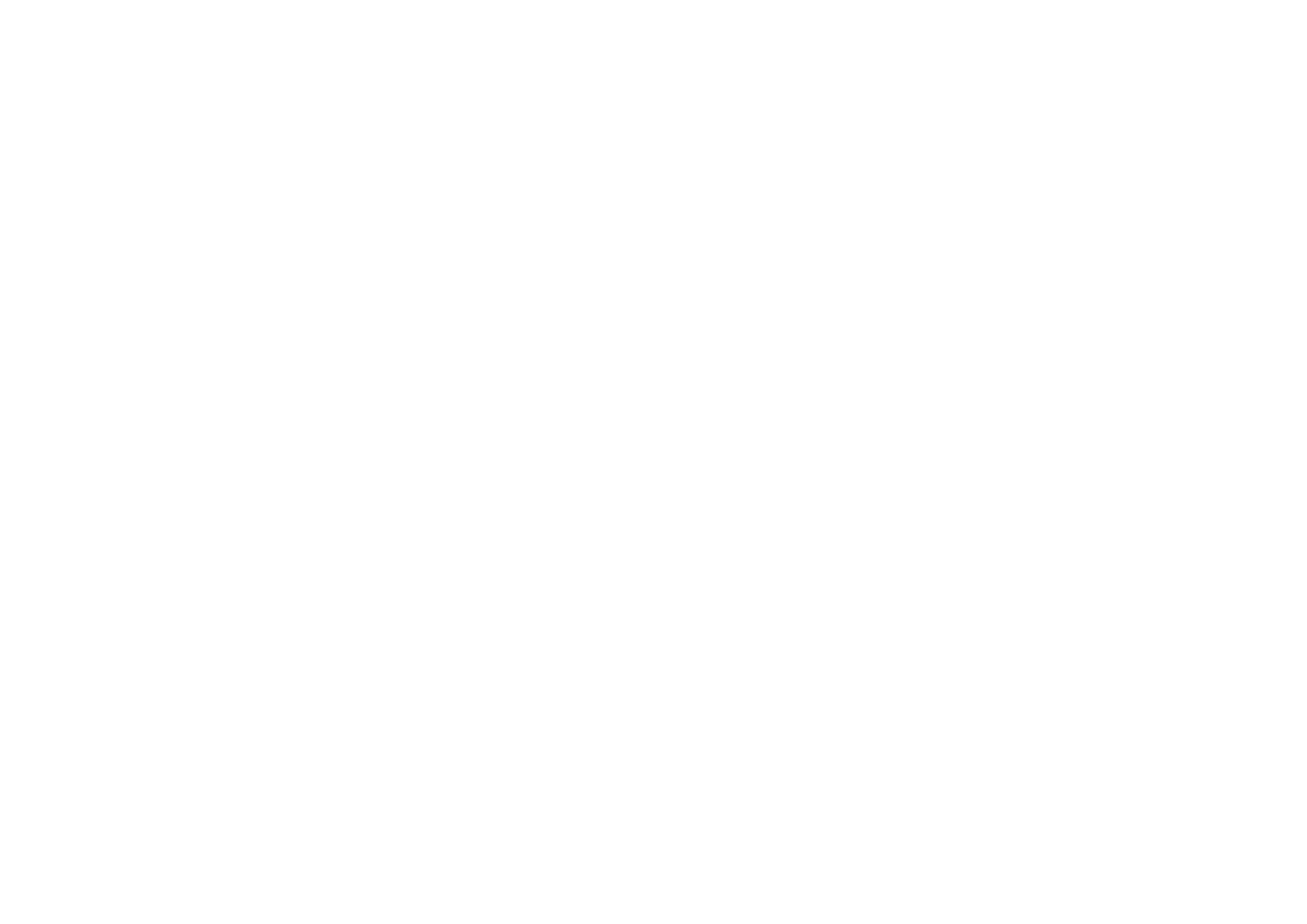 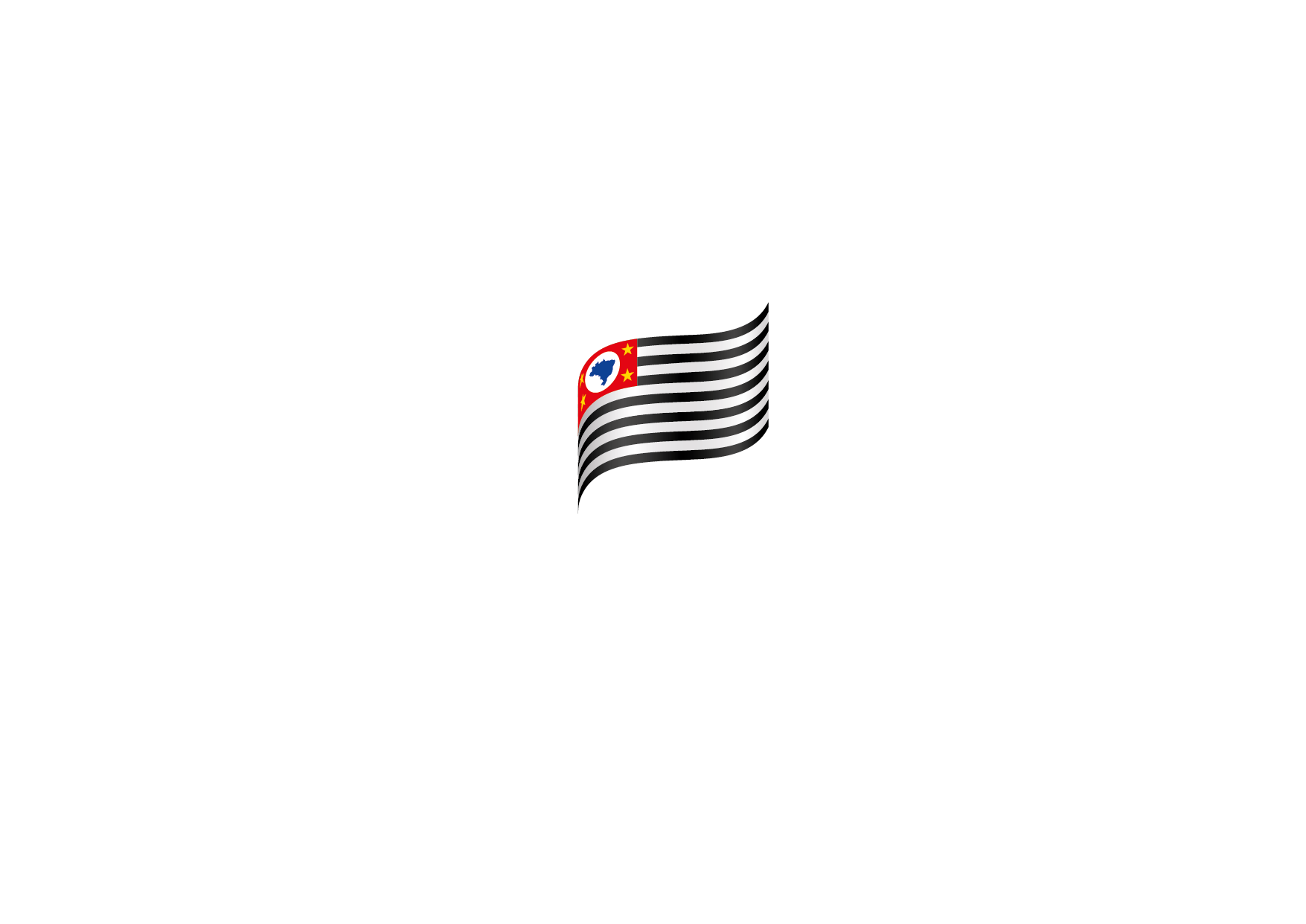 MATRIZES CURRICULARES
MATRIZES CURRICULARES
MATRIZES CURRICULARES
MATRIZES CURRICULARES
MATRIZES CURRICULARES
MATRIZES CURRICULARES
MATRIZES CURRICULARES
MATRIZES CURRICULARES
MATRIZES CURRICULARES
MATRIZES CURRICULARES
MATRIZES CURRICULARES
Vamos navegar por mais uma ferramenta, agora para entender melhor as matrizes curriculares
CRONOGRAMA DA IMPLEMENTAÇÃO
Lançamento dos IF
Manifestação de interesse dos estudantes
Resultado manifestação de interesse e divulgação das matrizes
Escola discute quais IF ofertará
Divulgação dos IF ofertados em cada escola
Homologação pelas DEs da oferta de cada escola
Período da rematrícula
Alterações nos regimentos
Divulgação do resultado da matrícula
Atribuição de aulas
Início das aulas - aprofundamentos
15/jun
de 15/jun a 15/jul
20/jul
de 20/jul a 18/ago
até 18/ago
19/ago e 20/ago
de 23/ago a 17/set
até 31/ago*
25/nov
de 23/nov a 21/dez
fevereiro de 2022
* prazo será estendido junto ao CEE
DEFINIÇÃO DOS ITINERÁRIOS
Próximos passos:
Análise dos dados e construção de proposta para a escola
Discussão da proposta com professores e grêmio
Apresentação da proposta para Conselho e Supervisão
Homologação pelo Dirigente
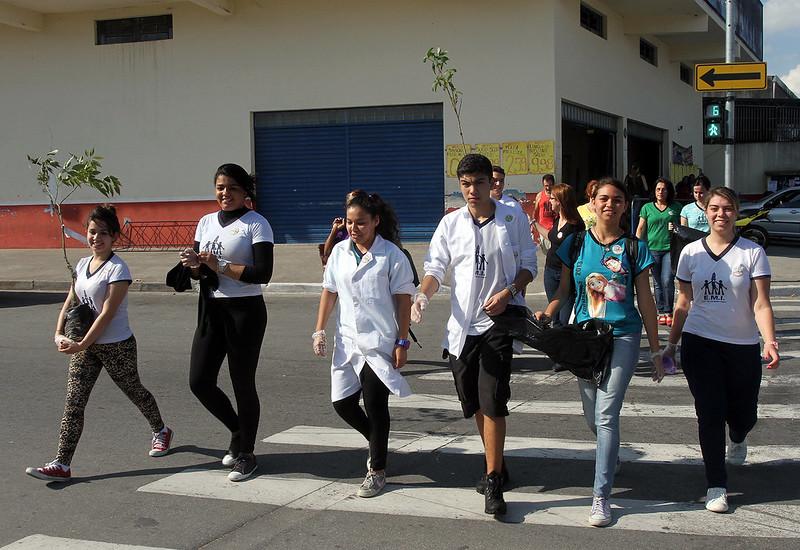 NOVO
ENSINO MÉDIO
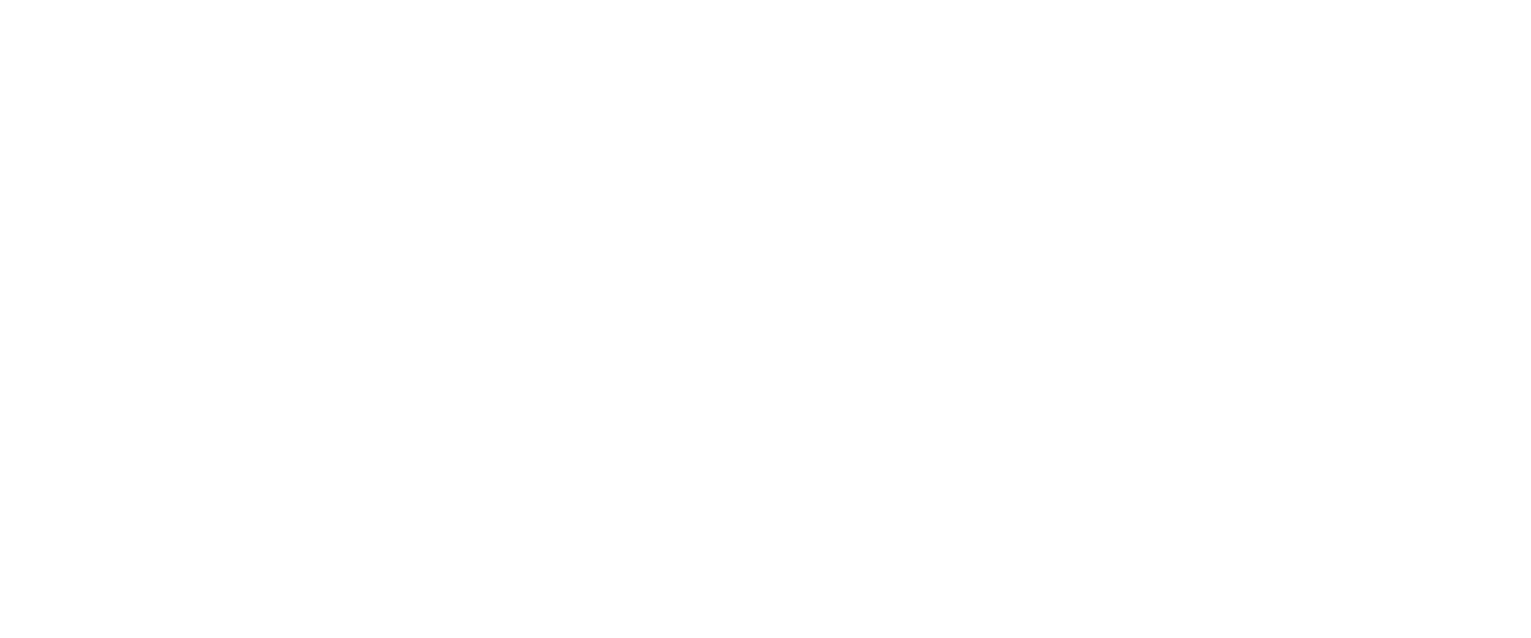 OBRIGADO!
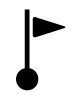 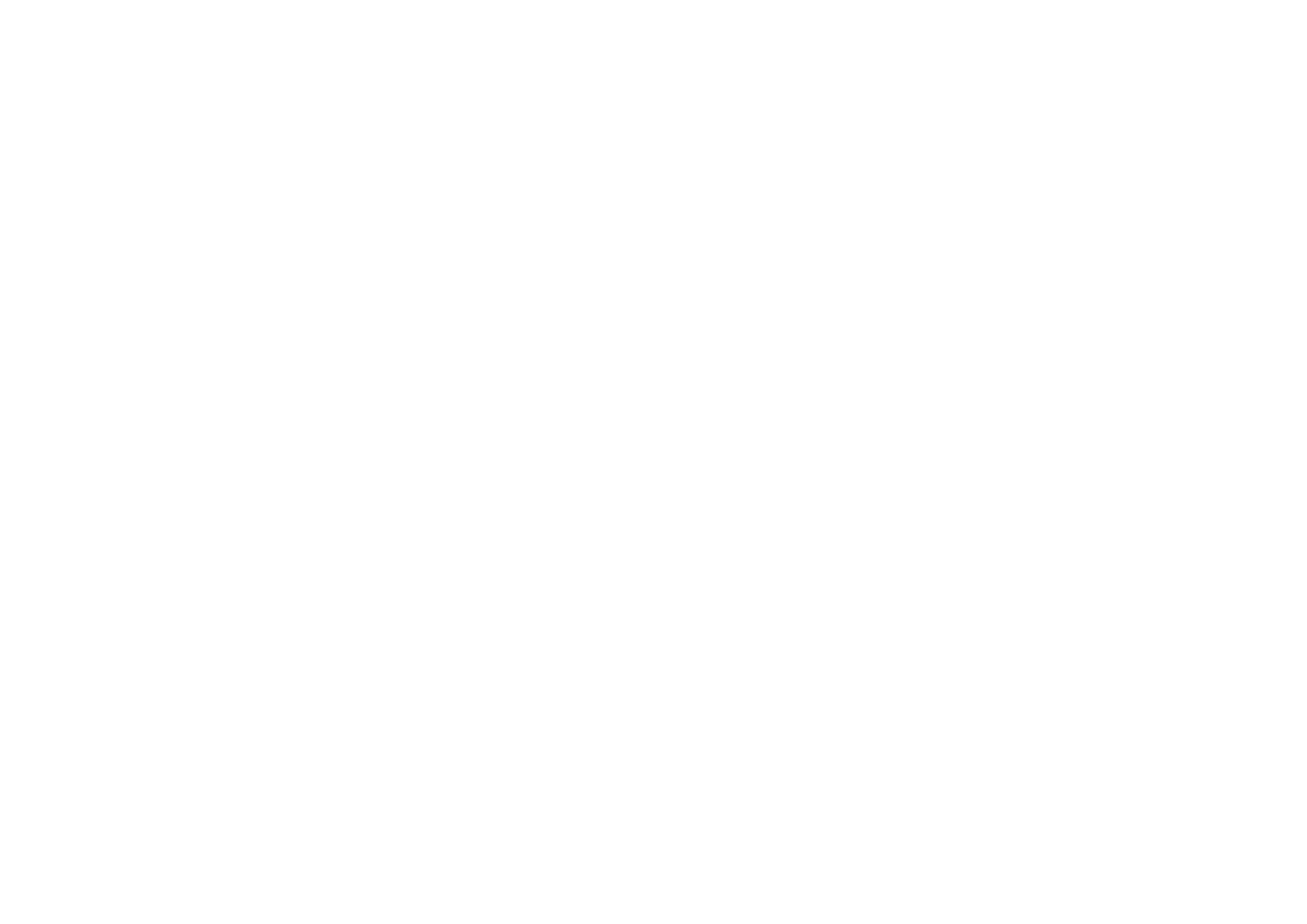 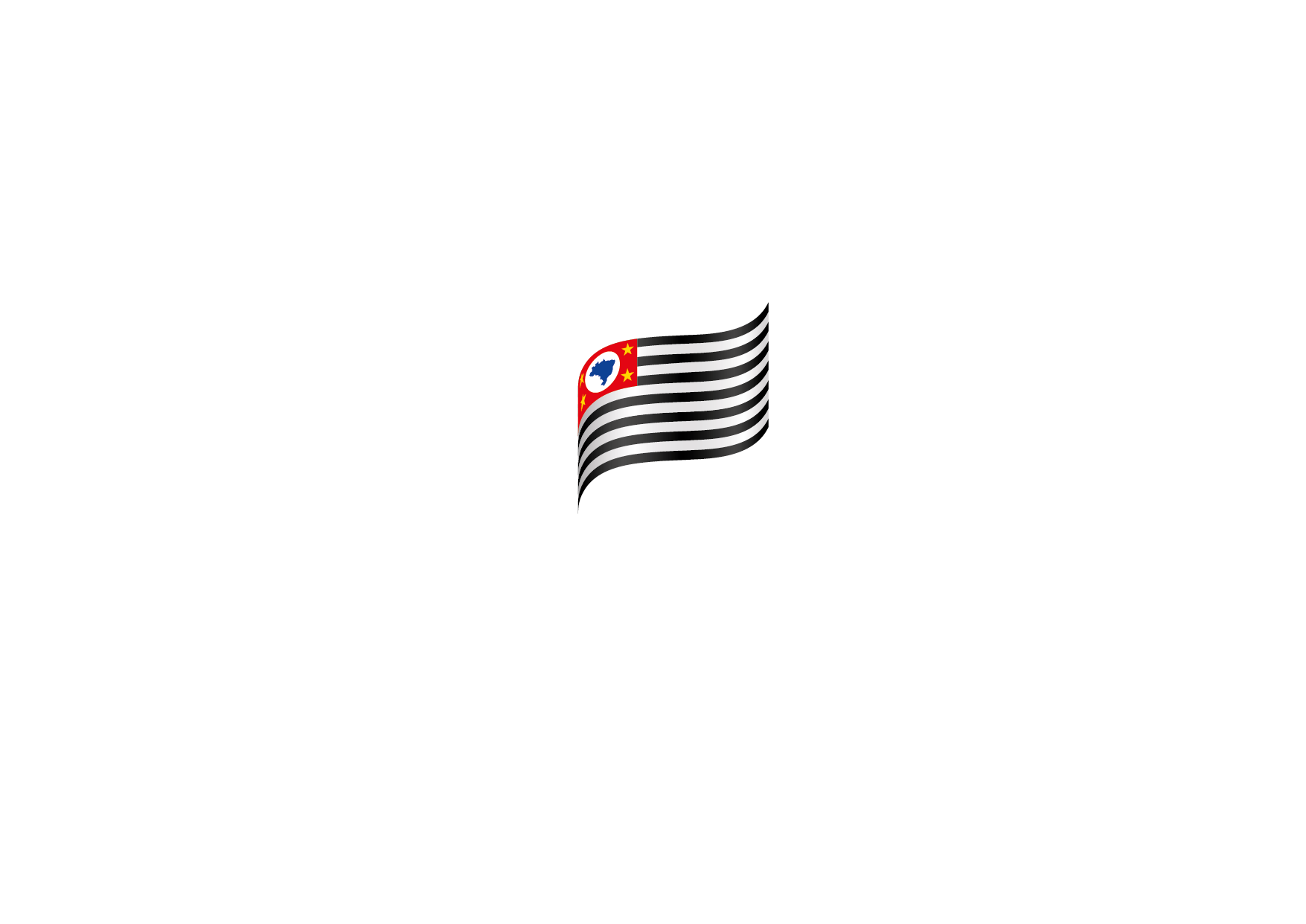